Embriológiai előadások
dr. Magyar Attila
2020. 03. 06.
Az előadáson csak a rózsaszín hátterű képeket mutatom be, a többit benne hagyom a fájlban, a tanulásnál lehet felhasználni őket.
Tankönyv
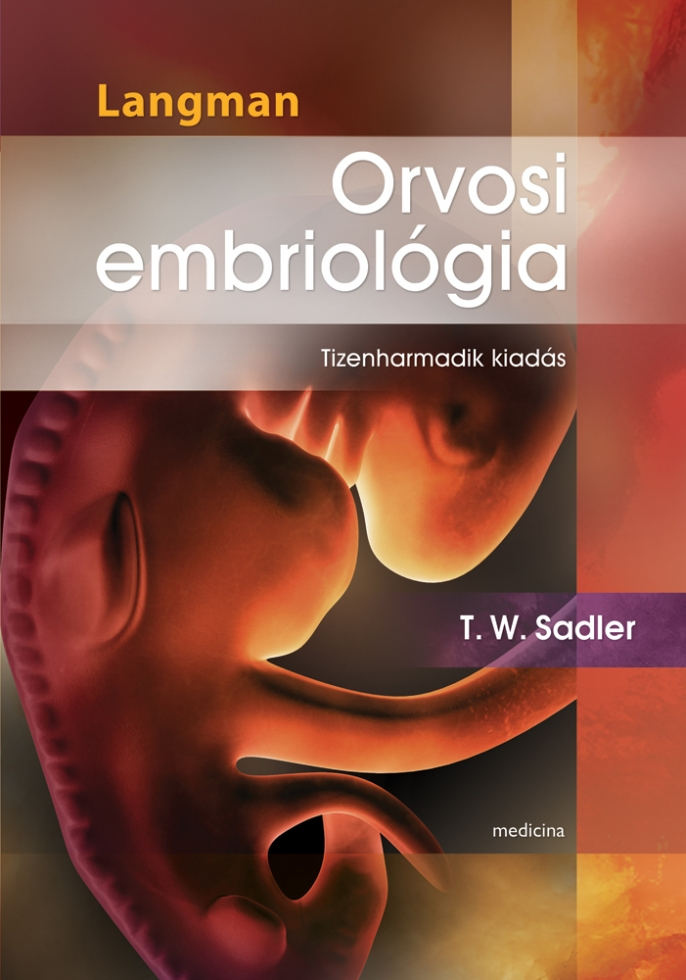 a Langman-féle Orvosi embriológia

Medicina kiadó:
13. kiadás
szerzője: Thomas Sadler
kiadás éve: 2018
ISBN 978 963 226 683 1
Más tankönyvek
szerzők: Schoenwolf, Bleyl, Brauer, Francis-West
kiadó: Elsevier-Churchill-Livingstone
ISBN 9781455706846
5. kiadás (2014)

nagyon jó leírások a klasszikus embriológiából
érdekes és fontos klinikai esetmagyarázatok
kiváló elméleti (sejtbiológiai, mol. geneitkai, stb.) alapozással
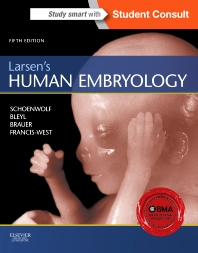 Más tankönyvek
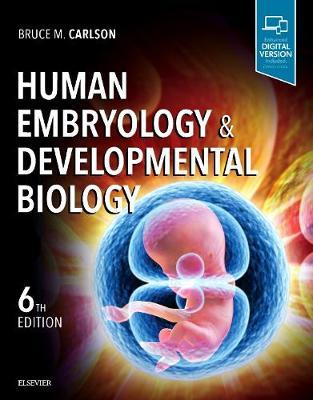 szerző: Bruce M. Carlson
kiadó: Elsevier-Saunders

ISBN10 0323523757 
ISBN13 9780323523752 

2019
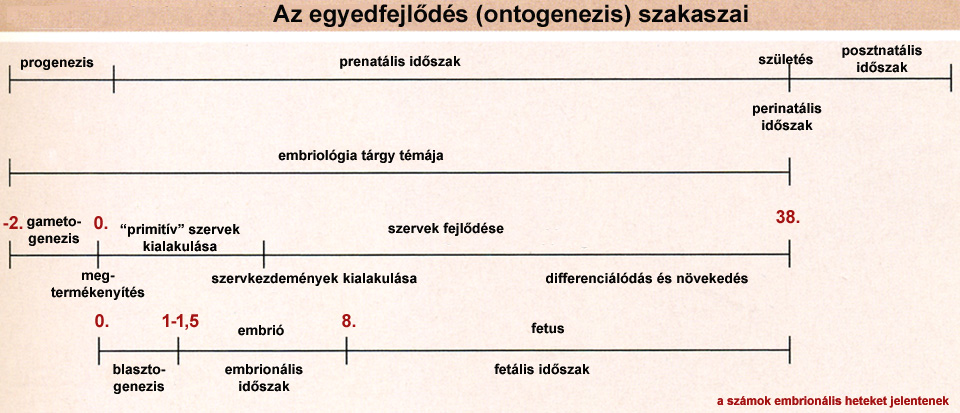 gametogenezis: az ivarsejtek (gaméták): spermium és petesejt kialakulása, az ivarszervekben (gonádokban (ovarium: petefészek, testis: here)
megtermékenyítés, fertilizáció: a haploid gaméták egyesülése, fúziója, ezáltal jön létre a zigóta (diploid, 2n)
progenezis: ivarsejtképződés plusz megtermékenyítés
születés (lat.: natus): 38 héttel a megtermékenyítés után vagy 40 héttel az utolsó menstruáció után, 9 hónap, 10 holdhónap
születés előtt: prenatális időszak, születés körül: perinatális időszak, születés után: posztnatális időszak.
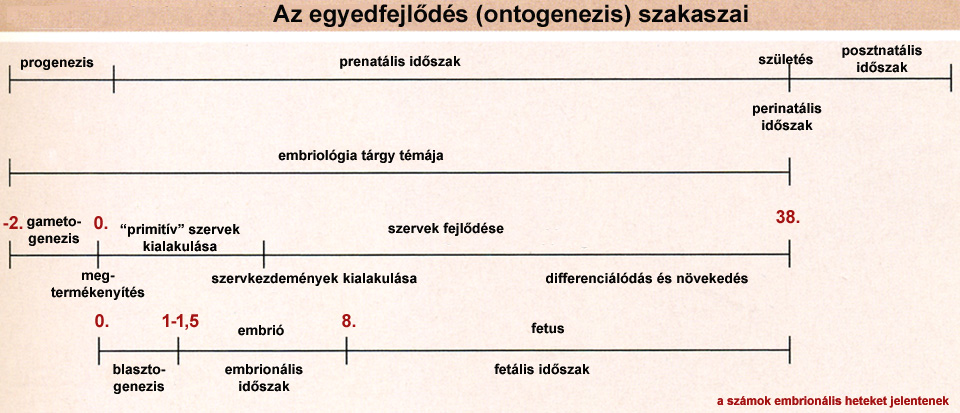 Az embriológia, mint tárgy ennek megfelelően a progenezissel és a prenatális időszakkal foglalkozik.
primitív szervek kialakulása (primitív fejlődés): zigóta, majd morula- és blasztula állapotú embriók, csíralemezek kialakulása, a „primitív” szervek (chorda, szomiták, velőcső) kialakulása;kezdemény, Anlage, Primordium: így nevezzük a korai embrió részeit (sejteket, sejtcsoportokat, struktúrákat), melyekből a későbbiekben egy adott szerv alakul ki.
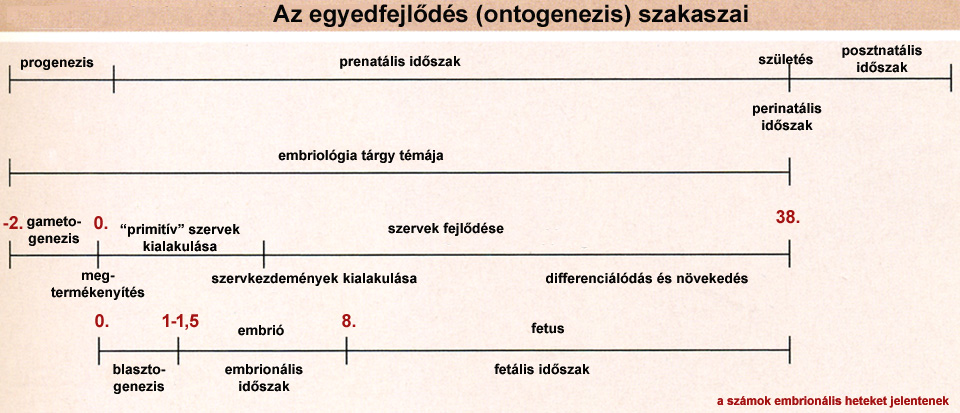 implantáció
blasztogenezis: a szabadon úszó (nem beágyazódott) embrionális alakok kialakulása (morula, blasztula); ez megegyezik a preimplantációs időszakkal (azaz a megtermékenyítéstől a 6-9. napig tart)
Implantáció: az addig a méh üregében szabadon úszó embrió beemészti magát az endometriumba; azaz elkezdődik a posztimplantációs időszak
embrionális időszak: a megtermékenyítéstől a miniatűr szervek megjelenésééig tart (0-8. embrionális hetek, 0-8. EH);
fetális időszak: a szervek növekedése és differenciálódása (a 8. EH-től a megszületésig)
trimeszter: a terhesség (pontosabban az utolsó menstruációtól a szülésig tartó időszak) 3-hónapos időszakokra (I., II., III. trimeszter) van felosztva
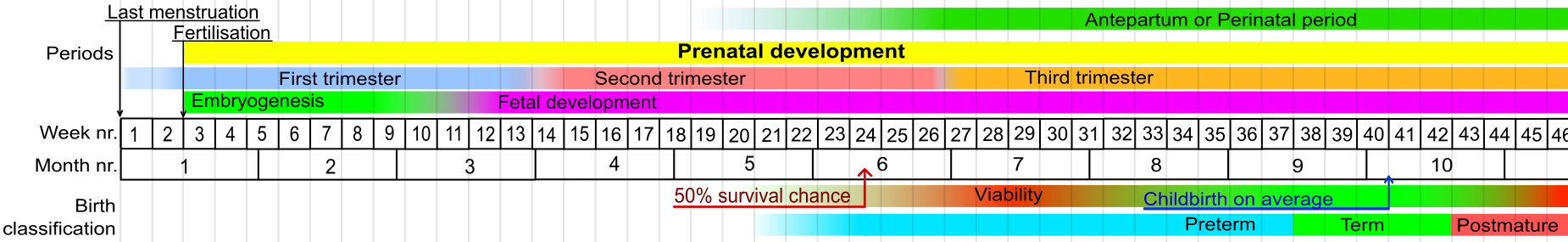 Embrionális nap (EN), hét (EH), hónap (EHó): a megtermékenyítés időpontjától számított időszak
[Speaker Notes: aus Wikipedia]
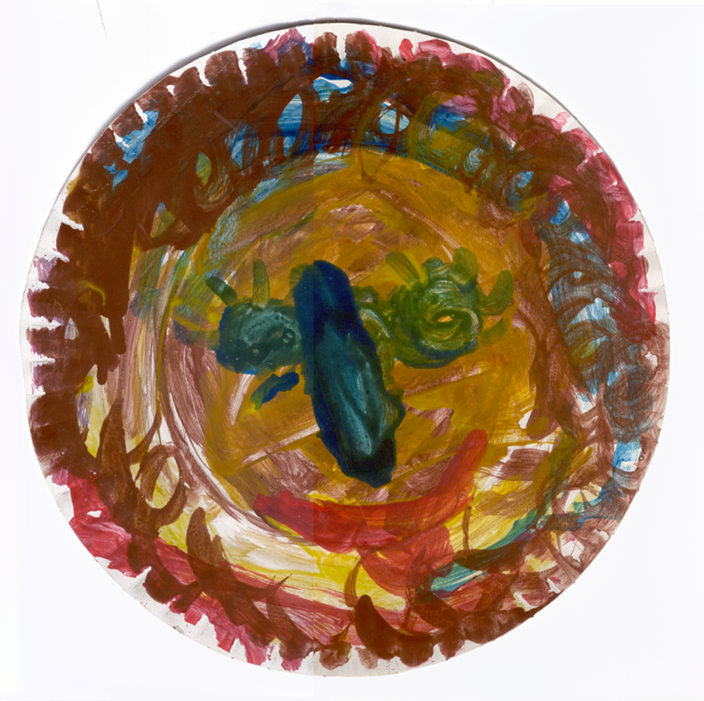 A PETESEJT ÉS KIALAKULÁSA
A petesejt kialakulása a petefészekben
A petesejtek és tüszők
A petesejtek a petefészekben (ovarium) differencálódnak a pubertástól a menopausáig terjedő időszakban.
A petefészekben a petesejtek a petefészektüszőkben találhatók (folliculus). Egy petefészektüsző (általában) egy petesejtet tartalmaz, melyet follikulushámsejtek vesznek körül.
A pubertás idején a két petefészek körülbelül 50-200.000 tüszőt tartalmaz (a fetális élet vége felé még milliós nagyságrendben találhatók).

Ebből a 200.000 tüszőből körülbelül 400 megtermékenyítésre alkalmas petesejt kerül a petevezetőbe.

A petesejtek ciklikusan érnek meg a petefészkekben (menstruációs ciklus). Ennek hossza kb. 28 nap (holdhónap).

Egy ciklus során néhány (5-12) tüsző kezdi meg az érését, de általában csak egy, a legfejlettebb fog ovulálni.
Oogenezis: a petesejtek érése
a petefészekben (ovarium) történik
minden egyes petesejt külön-külön körbe van véve hámsejtekkel (tüszőhámsejtek)
a hámsejtekből plusz az általuk körülvett petesejtből álló egység: a petefészek tüsző, follikulus
a petesejt érése (oogenezis) a tüszőben zajlik és párhuzamosan halad a tüszőhámsejtek osztódásával, differenciálódásával: tüszőérés, follikulogenezis.
Primordiális, primer és szekunder tüszők a petefészekben
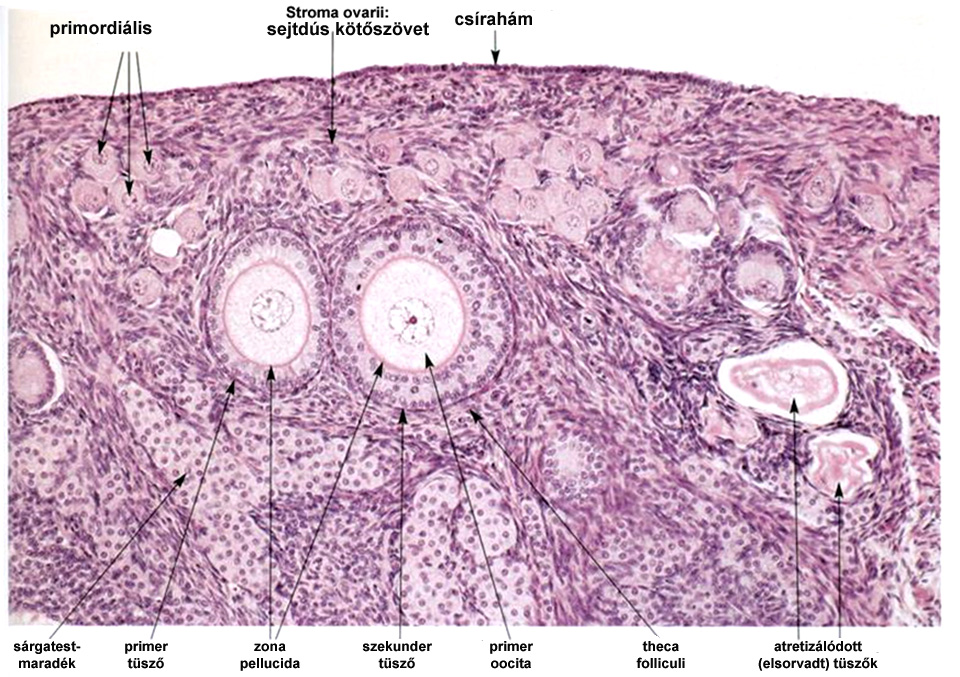 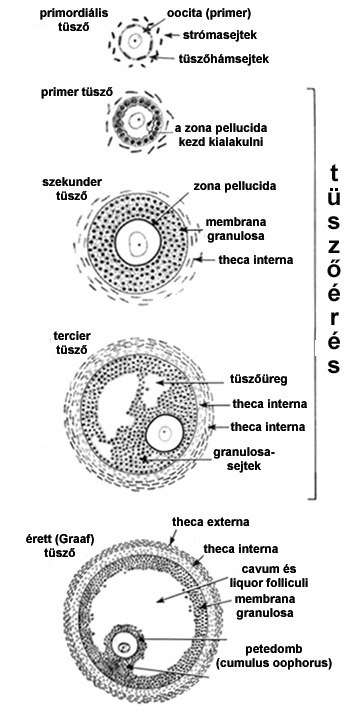 Primäre Oozyte (30 mm) im I. Prophase
40 mm groß. Umgegeben von einschichtiges Plattenepithel
Einschichtiges kubisches/zylindrisches Epithel (bis 100 mm)
Auch (aber größer)
Mehrschichtiges kubische Epithel
Auch (aber noch größer)
Mehrschichtiges kubische Epithel mit Höhlenbildung(200 mm)
Auch (aber noch größer)
Sekundäre Oozyte jetzt 125 mm Meiose I wird kurz vor Ovulation (LH-peak) beendet und Meiose II angefangen
Verschmolzene Höhlen bilden das einheitliche Antrum (Cavum).Gesamtdurchmesser: 1 mm!!!
Follikelstadien
Oozyte-Stadien
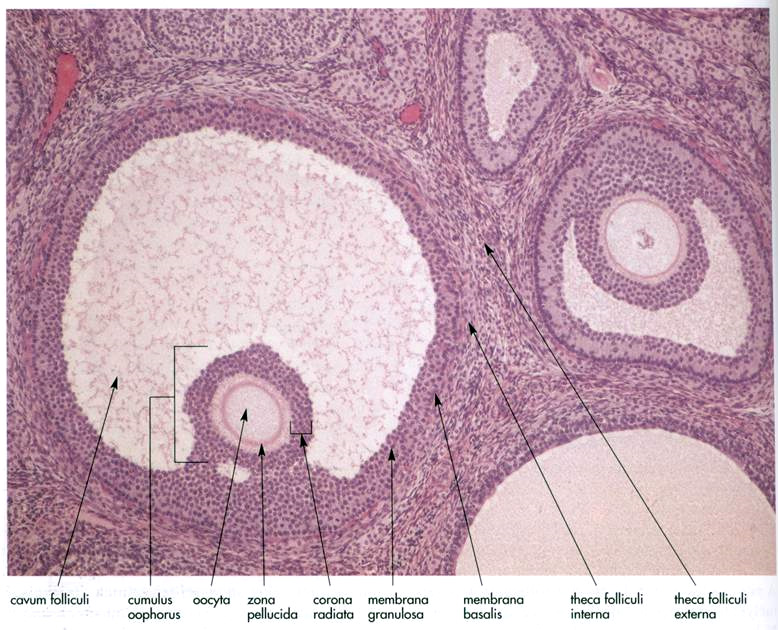 Érett petefészektüsző (Graaf tüsző): körbejelölve (piros pontozott vonallal jelölve)
(A petesejt magja nem került a metszési síkba)
A primordiális tüszők száma
lánymagzatban (7. embrionális hónapban): ≈5 millió
születéskor: ≈1 millió
pubertás (12-13. életév körül) 2-400.000menopausa (≈ 50. életév): néhány ezer
Ezek az adatok nem egyeznek a „tankönyvivel”, mert különféle cikkek különféle számításokat és elméleti  görbéket közölnek. Az is valószínű, hogy az egyes nők között, a születéskori petefészektüszők számában nagy egyedi szórás van. A korai (40-es éveik elején) menopauzás nők esetében ez 40 ezer tüszőt, a késői menopauzásoknál (60-as éveik eleje) ez 2,5 millió tüszőt jelenthet születéskor.
[Speaker Notes: M.J. Faddy and R.G. Gosden, Human Reproduction, Vol. 11, No. 7, pp. 1484-1486, 1996
Wallace&Kelsey, PloS One 2017]
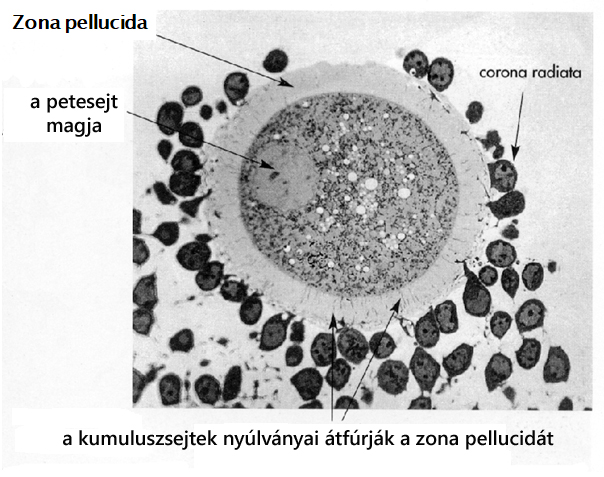 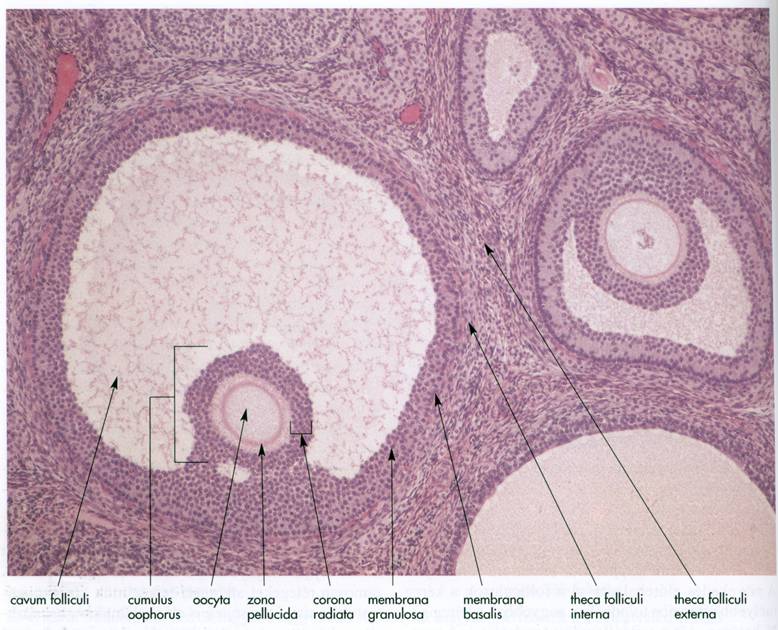 Az érett petesejt nagyméretű, kerek sejt (100-125 mm átmérőjű), világos, hólyagszerű sejtmaggal.
Petedomb (cumulus oophorus; sárga, pontozott vonal; ennek a legbelsőbb hámsejtjeit corona radiatának nevezzük):a petesejtet és az őt közvetlenül körülvevő tüszőhámsejteket jelenti
corona radiata: a legbelső kumuluszsejteket jelenti
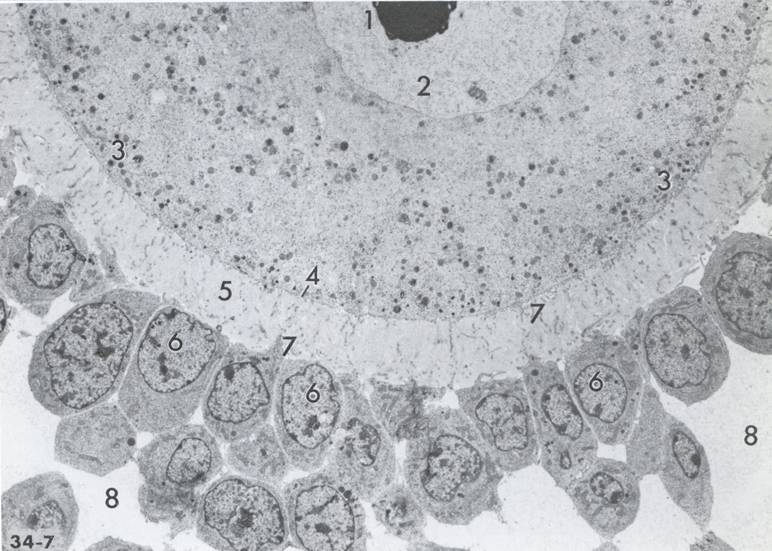 PETESEJT részei:
1 nucleolus2 nucleus3 kérgi szemcsék4 a petesejt membránja
5 zona pellucida
tüszőhámsejtek:6 kumulusz-sejtek
7 a kumulusz-sejtek nyúlványai
8 tüszőüreg, antrum folliculi
TEM felvétel a cumulusról
A petesejt alkotórészei
A sejtmag nagyon nagy, eukromatikus, jól fejlett nukleolusszal (csírahólyagnak is nevezik);
az ovulációkor (tüszőrepedés) még nem haploid, azaz ovulációkor még nem fejezi be a meiózis II-t (a második meiotikus blokk állapotában van, a metafázis II-ben)
Az érett petesejt citoplazmája számos sejtorganellumot tartalmaz, organellumdús (mitochondriumokat, DER-t, Golgit, riboszómákat, vezikulumokat, multivezikuláris testeket és az ú.n. kérgi szemcséket (cortical granules; lásd később),
de nem rendelkezik centriólummal! (A centriólum még a humán primer oocitából eltűnik. A spermium hozza majd magával.) Ettől függetlenül jó osztódási orsót képez!
A madarak tojásának a sárgája (ez a madarak petesejtje!) óriási mennyiségű táp- és építőanyagot tartalmaz: a sziket (Dotter (de), yolk (en); mely elektronmikroszkóposan a szikszemcsékből áll). Ez lipidek, fehérjék, nukleinsavak keveréke; elektronmikroszkóposan sötét, szabálytalan szemcséket jelent. Szikszemcsék nem mutathatók ki az emlősök (ember) petesejtjeiben. 
A petesejt sejtmembránja nagyszámú mikrobolyhot képez (lásd a következő dián).
Kérgi szemcsék (cortical granules) a petesejt citoplazmájában
0,5-1 mm nagyságú, membránnal körülvett szemcsék, elektrondenz tartalommal.
A kérgi szemcsék, akárcsak a spermium akroszómája, számos enzimet tartalmaznak (pl. különböző glikozidázokat). Ezeknek az enzimneknek a feladata: az első spermium fúziója után exocitózissal kiürülnek és a zona pellucidát úgy módosítják, hogy egy következő spermium már ne tudhasson azon teljesen áthatolni: a polispermia gátlása.
Zona pellucida
13-16 mm vastagságú extracelluláris mátrix a petesejt és a kumuluszsejtek között.
A petesejt hozza létre, az érése során (a primer oocita stádiumtól kezdve). (De: emberben nem túl egyértelmű adatok alapján a corona radiata sejtejei is, ez a tesztkérdésekben, mint egyértelmű tény szerepel.) 
A petesejt mikrobolyhai belenyúlnak a zónába, de nem érik el a kumuluszsejteket. A kumuluszsejtek nyúlványai azonban átérve a zona teljes vastagságán a petesejt felszínéhez kapcsolódnak (gap junctions).
A zona pellucida fő felaldatai: - a fertilizáció során ezt ismerik fel először a spermiumok; - megakadályozza a polispermiát (azaz, hogy több spermium termélkenyítse meg a petesejtet); - a petesejt, illetve a zigóta idő előtti beágyazódásának (implantáció)  megakadályozása.
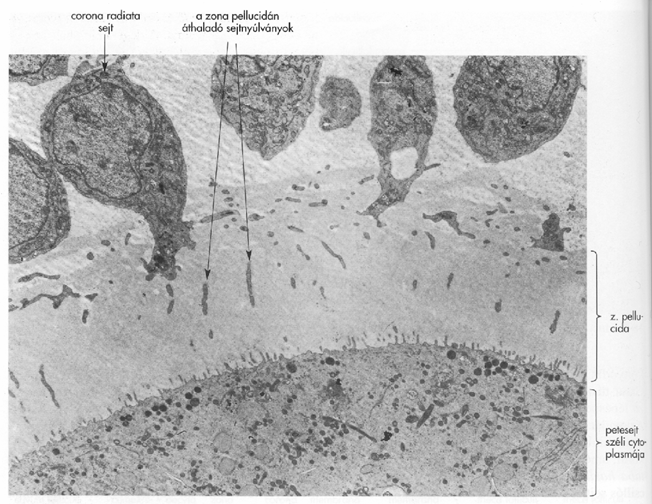 a kumuluszsejtek sejtteste
és azok sejtnyúlványai
zona pellucida
a petesejt kérgi citoplazmája
A zona pellucida a petesejt és a kumuluszsejtek között(TEM felvétel)
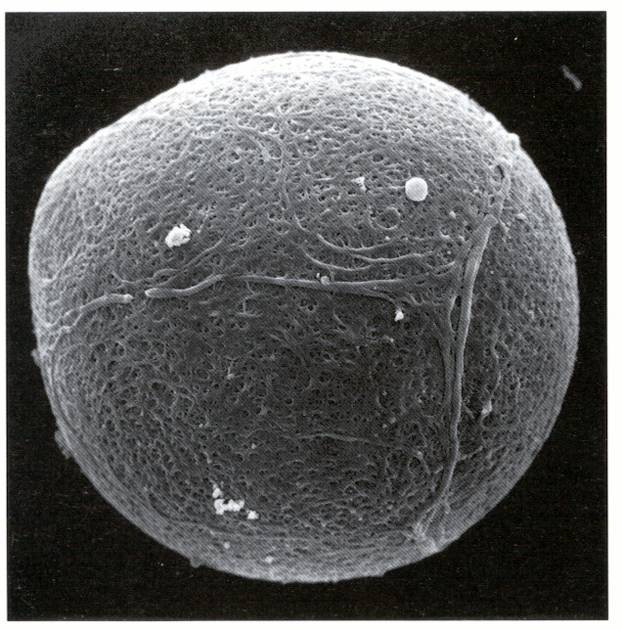 SEM felvétel a zona pellucidáról. A kumuluszsejteket kíméletes módszerrel eltávolították, de a zonát átfúró nyúlványaik helye (apró lyukak) jól látható.
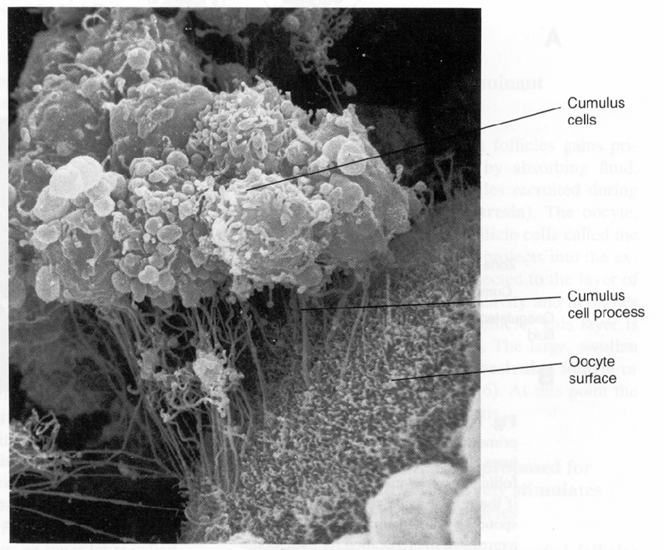 Kumuluszsejt
Kumuluszsejt
    nyúlványa
Petesejt mikrobolyhos
felszíne
Ha a zonát emésztjük ki óvatosan a petesejt és a kumuluszsejtek közül, ezt a képet kapjuk (SEM felvétel).
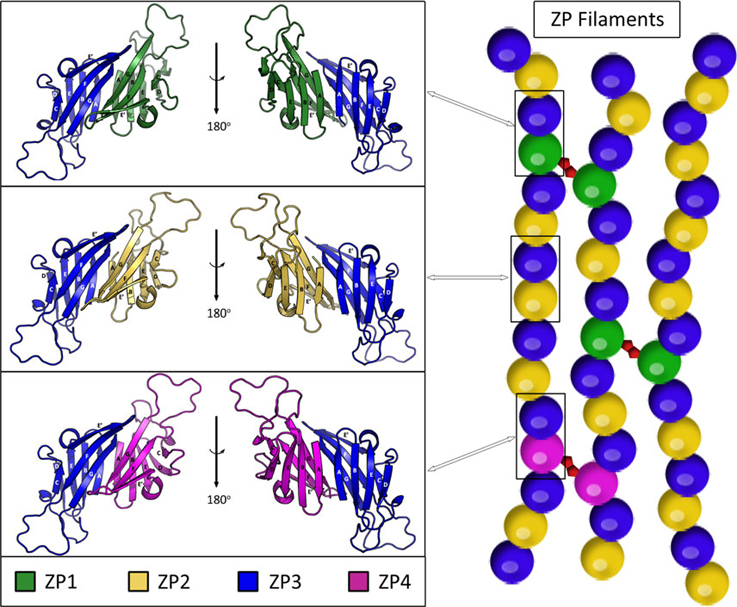 humán
Zona pellucida
[Speaker Notes: Louros, FEBS Lett 2016
ZP filament interconnection may occur based on interactions between the N-terminal extensions or the trefoil domain of ZP1 or ZP4 (shown in red pentagons).]
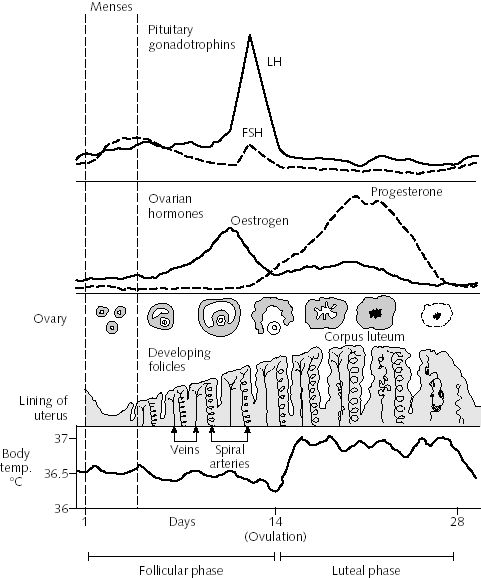 A menstruációs ciklusra jellemző hipofízis hormonkoncentrációk (FSH, LH); 
a petefészekben termelt szetroidok koncentrációja;
a petetüsző fejlődése;
a méhnyálkahártya állapota;
a testhőmérséklet változása
http://www.answers.com/topic/menstrual-cycle
Meiózis
A petesejtek kialakulása: embrionálisan a petefészket oogóniumok népesítik be, melyeka fetális életben nagyszámú mitózissal rengeteg utódsejtet hoznak létre. Nagyjából a terhesség 5 hónapja tájékán a diploid oogóniumok utolsó mitózisából létrejövő leánysejtek, a primer oociták, elkezdik a meiózist,                             DEszinte az elején abba is hagyják, és a meiózis I diplotén szakaszában megrekednek (első meiotikus blokk). Ebben az állapotban maradnak egészen addig (legkorábban a pubertásig, de akár a kb. 50. életévig), míg egy adott menstruációs ciklusban el nem kezdik a tüszőérést.
A tüszőérés során a primer, szekunder és tercier tüszőben levő petesejt még primer oocita (meiózis I-ben). A meiózis I a tüszőrepedés előtt kb. 1 nappal fejeződik be, az első meiotikus osztódással.
Ebből az osztódásból két, eltérő méretű sejt jön létre: a szekunder oocita és az első sarki test (polocita 1).
A szekunder oocita azonnal folytatja a meiózis II-t: az ovulációigeljut a metafázis II-be, de itt megint leáll az osztódás (2. meiotikus blokk). Ebben a blokkolt állapotban marad a petesejt a megtermékenyítésig: a fertilizáció oldja fel ezt a blokkot. Vagyis a meiózis II-t akkor fejezi be a szekunder oocita, amikor a spermium már a citoplazmájában van. A meizis II eredménye: a szekunder oocita a végleges oocitára és a 2. sarki testre osztódik (eközben az 1. sarki test is osztódik és két 2. sarki testjön létre).
A polociták nagyon kicsi sejtek, melyek a blasztula stádiumig figyelhetők meg a zonan belül, aztán eltűnnek. 
A lényeg: a primer oocita meiotikus osztódása is 4 haploid utódsejtet eredményez: egy végleges petesejtet és 3 db. 2. sarki testet (vagy más néven 3 db. 2. polocitát).
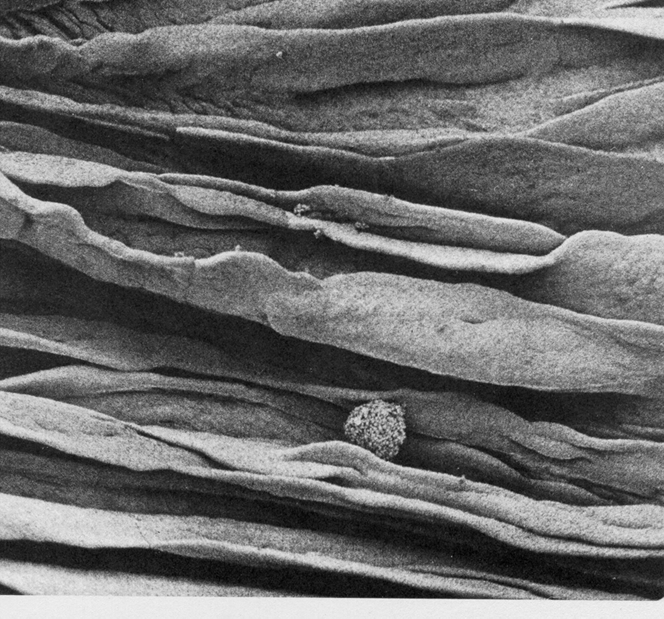 Tájkép ovuláció után...
(Egy kumuluszsejtekkel körülvett petesejt a petevezető nyálkahártyaredői között…)
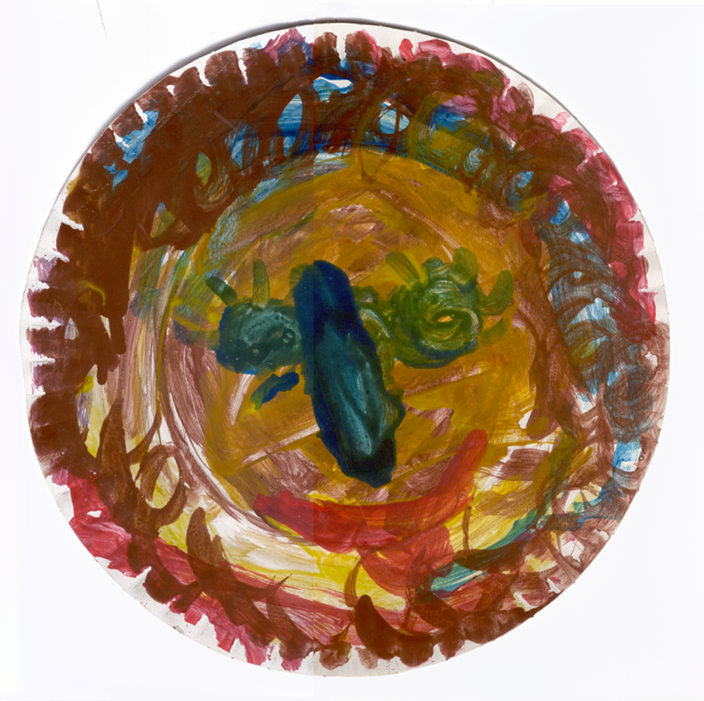 A HÍMIVARSEJT ÉS KÉPZŐDÉSE
Homunculus az emberi spermiumban (spermatozoon)
             Nicolas Hartsoeker, 1694
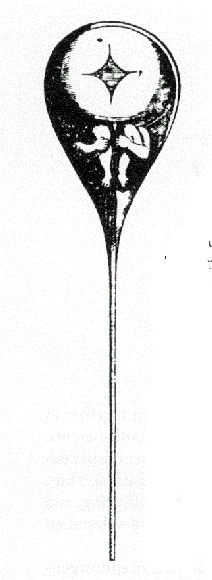 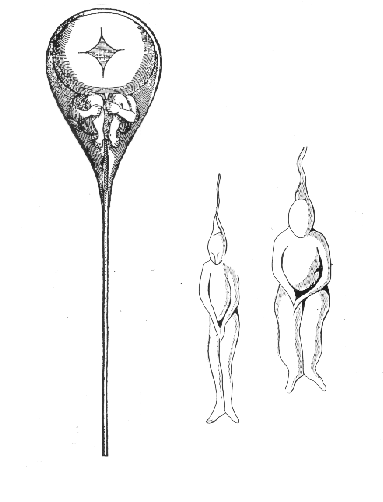 Az akkori elképzeléseknek megfelelően egy nagyon kicsike emberke (homunculus) már jelen van (teljesen kialakultan, csak minatűr verzióban, azaz preformáltan) a spermium fejében. A méhbe, mint termőföldbe kerülés során nem kialakul, hanem csak megnő.
Az akkori mikroszkopizálók így látták, felhúzott térdekkel, és a fejtetői kutacsokkal.
Wiki
A spermium részei
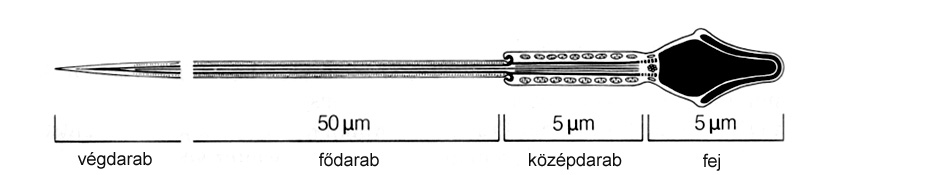 hosszmetszetben
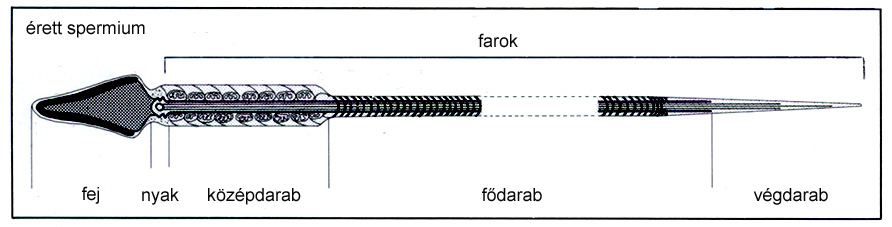 félig 3D ábrázolásban
Feji rész
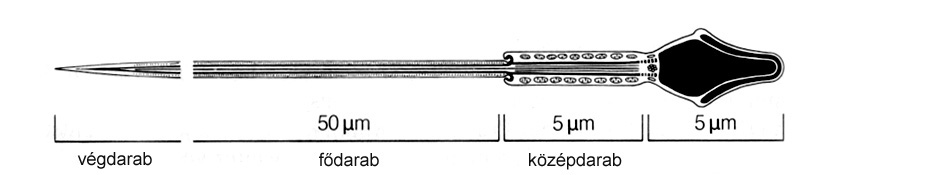 FEJ
A spermium feje (4-5 mm): tartalmazza az erősen kondenzálódott sejtmagot, amire az akroszómasapka borul.A sejtmag az emberi sejtek között legjobban összecsomagolt kromatint tartalmazza (a DNS protaminokkal van összecsomagolva, nem hisztonokkal). Akroszóma: módosult lizoszóma/exocitotikus vezikulum különféle proteolitikus (pl. akrozin: szerin proteáz) illetve más (pl. hialuronidáz) enzimekkel. Feladatai: sejtmag (a transzport miatt áramvonalasan összecsomagolt; egy átlagos sejtmaghoz  képest csak 1% a spermiummag térfogata);  akroszóma: a megtermékenyítés során az enzimei lyukat fúrnak a zonába.
Megtermékenyített humán petesejt: ZIGÓTA, benne a hím és a női előmagok, kívül jól látható a zona pellucida, az elakadt spermiumokkal (kilógó spermiumfarkak: lásd a polispermia meggátlása
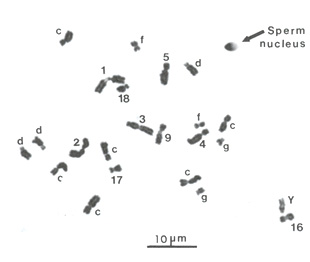 Normál testi sejtek kromoszómái, mitózis idején, és egy spermium sejtmagja: jól látható az óriási mértékű DNS kondenzáció a hímivarsejt magjában
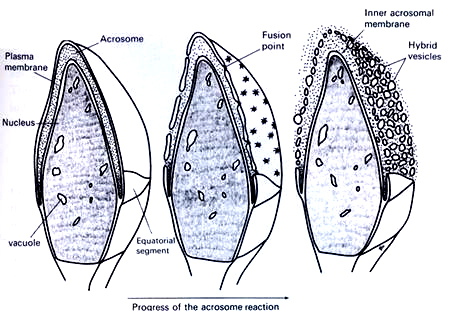 Az akroszómareakció mechanizmusa (lásd később, a fertilizációnál)
A spermiumfej TEM felvételen (nehogy valaki megtanulja!!!)::
n: sejtmagoam: külső akroszomális membrán
iam: belső akroszomális membrán
pm: sejtmembrán
A spermium nyaka
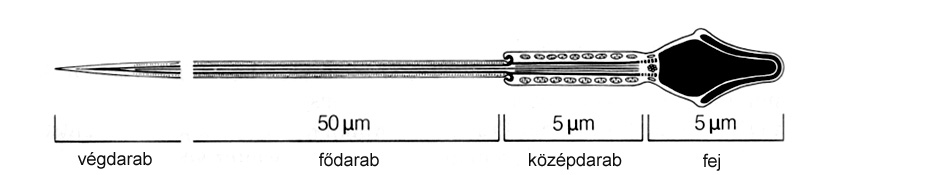 NYAK
Nyak (0,3 mm): tartalmazza a proximális centriolumot, az axonémafonál kezdeti részét, a csíkolt testet, akülső durva rostokat (melyek láthatóan a csíkolt testből indulnak ki, és a fődarab teljes hosszában megtalálhatók).
Feladatai: a proximális centriolum a zigótába kerül (mivel a humán petesejtben nincsen egyáltalán centriolum), a disztális centriolumból fejlódik ki az axonémafonal. A csíkolt test valószínűleg a külső rostok kinövését organizálja.
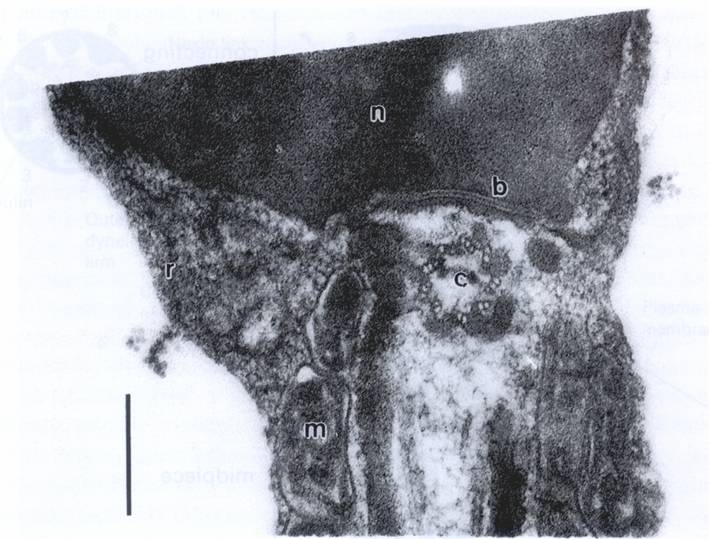 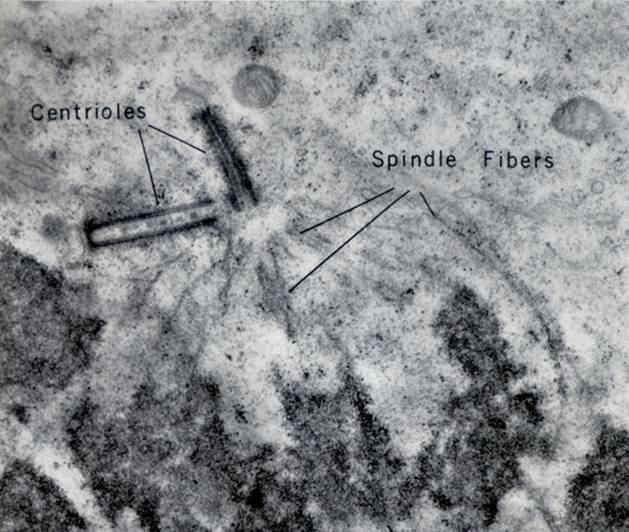 Centriolumok testi sejtben (emlékeztető): 9x3 mikrotubulus
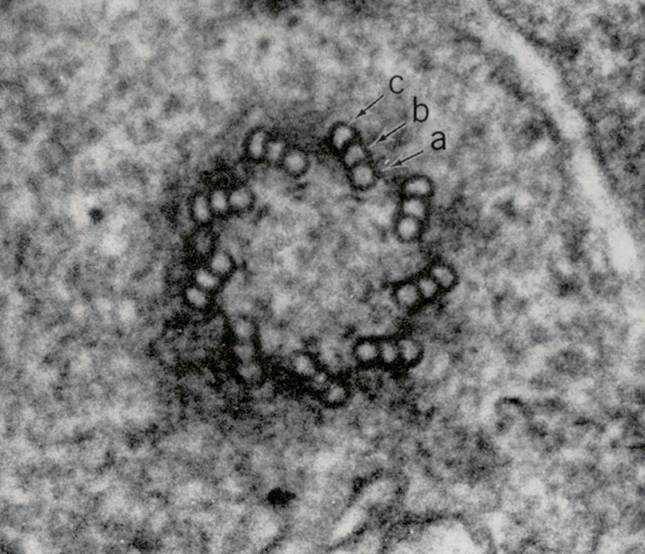 A spermium nyaki része a proximális centriolummal ( ) és a csíkolt testtel ( )
centriolum(CSAK a proximális látható, adisztális az axonémát képzi)
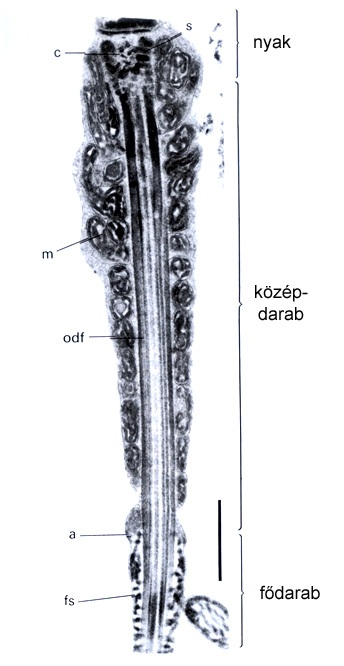 axonéma
csíkolt test:ebből indulnak ki a                          külső durva rostok
A spermium nyaka
m. mitokondrium
odf: külső durva rpostok
a: annulus
fs: rostos hüvely
A spermium farka
az alábbi részekből áll (a régi, német nómenklatúra honosodott meg a magyar szövettani szaknyelvben):
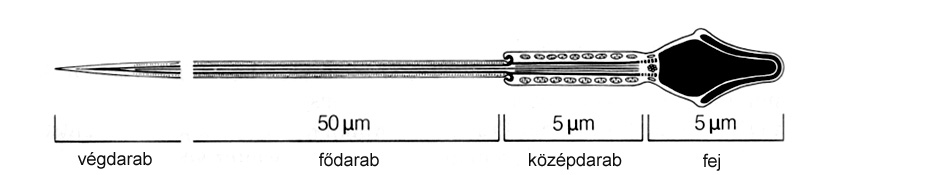 FAROK
NYAK
FEJ
VÉGDARAB
KÖZÉPDARAB
FŐDARAB
A spermium farka: középdarab
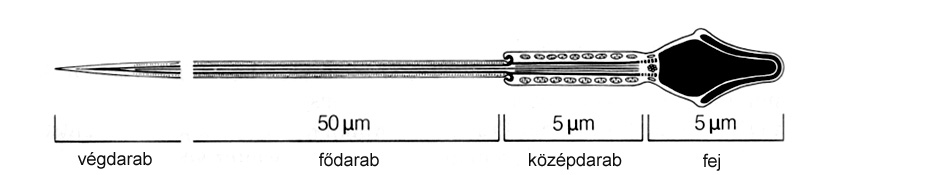 középdarab
középdarab
Középdarab (5 mm): itt található a mitokondriumhüvely; ezen kívül rajta végighúzódik az axonéma és a külső durva rostok
Feladatai:  külső durva rostok elasztikus, keratinszerű (magas Cys-tartalmú) fehérjékből álló rostok, a csillócsapkodás rugalmasságát biztosítják. A mitokondriumok állítják elő a spermium mozgásához szükséges energiát (ATP). Az axonéma felelős a csillómozgásért (a mozgás motorja, minden egyéb rostféleség csak a csapkodás irányát, síkjait befolyásolja.
centriolum(CSAK a proximális látható, adisztális az axonémát képzi)
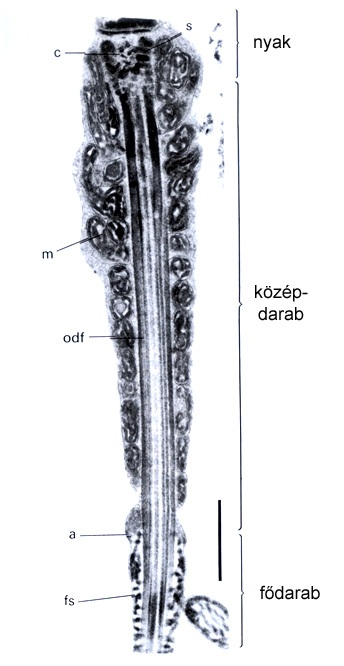 axonéma
csíkolt test:ebből indulnak ki a                          külső durva rostok
mitochondriális hüvely:spirálisan elhelyezkedő mitokondriumok, 10-15 menettel.
axonéma
A spermium farka: fődarab
FŐDARAB
Fődarab (50 mm) axonéma (legbelül), ezen kvül a különböző magasságban végződő külső durva rostokat, majd legkívül a külső rostos hüvelyt.
Feladatai: a külső rostos hüvely szintén finom fehérjeszálakból áll. A jellegzetes struktúrája szerint nagy valószínűséggel a csapkodás síkját befolyásolja: a hosszan végighúzódó részein átfektetett síkban a farok valószínűleg merev, nem nagyon mozgatható.
centriolum(CSAK a proximális látható, adisztális az axonémát képzi)
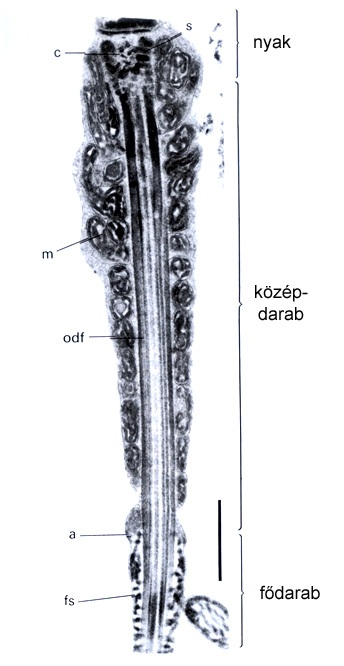 axonéma
csíkolt test:ebből indulnak ki a                          külső durva rostok
mitochondriális hüvely:spirálisan elhelyezkedő mitokondriumok, 10-15 menettel.
axonéma
Külső rostos hüvelya középdarab végénél, az ú.n. annulusnál (a) kezdődik
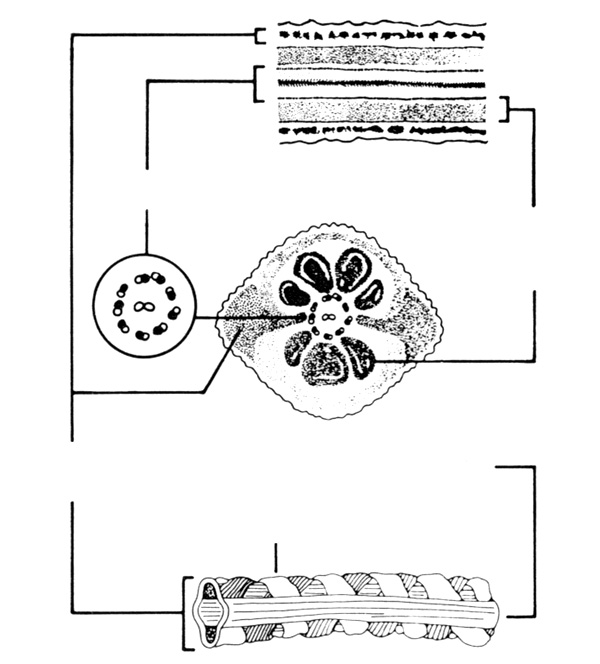 A spermium fődarabja
hosszmetszetben
axonéma
külső durva rostok
(fibrae densae externae)
keresztmetszetben
sejtmembrán
Külső rostos hüvely
a külső rostos hüvely 3D rekonstrukciója
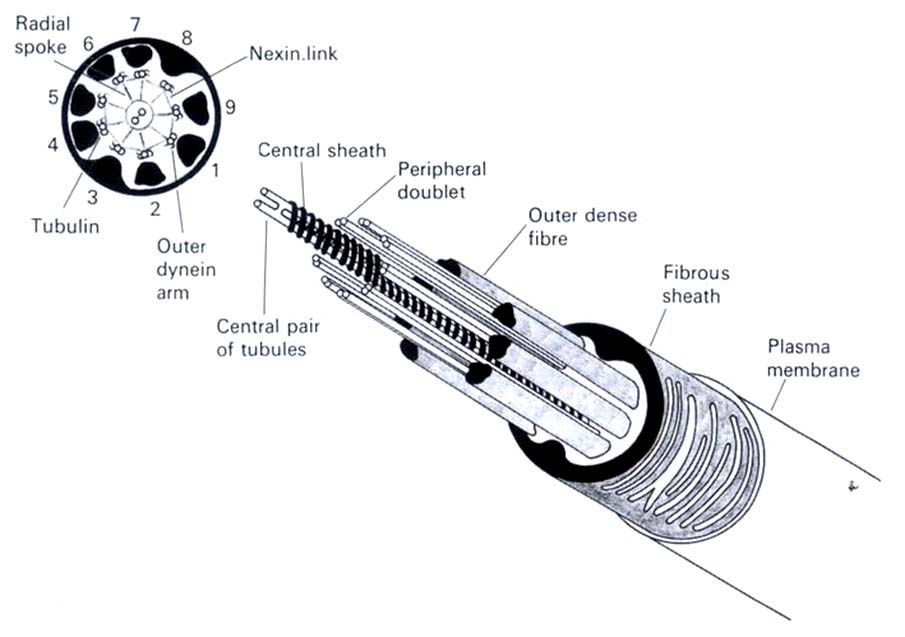 A spermium fődarabja még egyszer: 3D rekonstrukció
A spermiumok fejlődése a herében
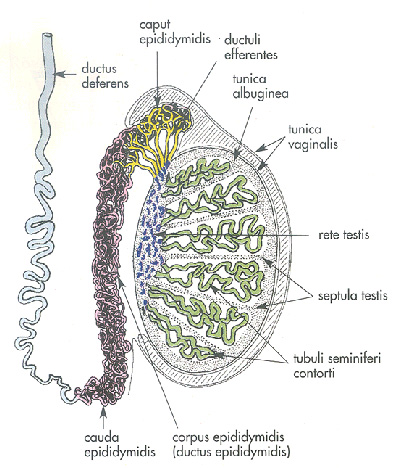 A here sémás rajza és szövettani képe a kanyarulatos herecsatornácskák számos átmetszetével
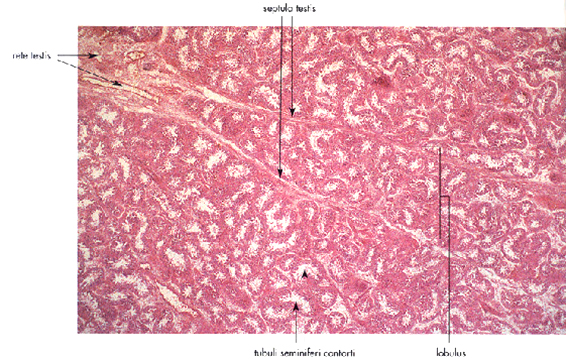 A hímivarsejtek képződése I.
A képzés helye a here, az ú.n. kanyarulatos herecsatornácskákban (tubuli seminiferi contorti); ezekből „365” van egy herében („minden napra egy mese”); „12” lebenykébe szervezőve;
egy csatornácska kb. 30-70 cm hosszú;
a hímivarsejtképzés a pubertástól az élet végéig zajlik;
intenzív sejtosztódás: számos mitózis után egy meiózis.
Herecsatornácskák átmetszeti képe (HE-festés)
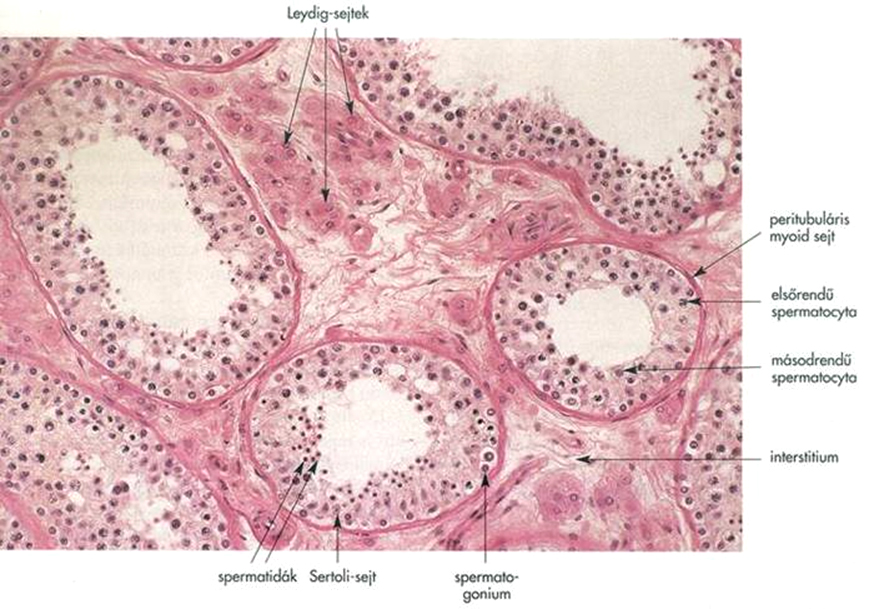 A hímivarsejtek képződése II.
A kiindulási sejttípus: a spermiumképző őssejt, a spermatogonium (A és B típusa ismert) és mitózissal osztódnak (spermatocitogenezis, minden leánysejt 2n).
Az ú.n. B spermatogóniumok az utolsó mitózissal két elsőrendű spermatocitát (2n) hoznak létre. Ez utóbbiak kezdik meg a meiotikus osztódást.
A meiózis első osztódása két szekunder spermatocitát eredményez (n kromoszómaszám, de mindegyik kromoszóma még két kromatidából áll).
A hímivarsejtek képződése III.
A szekunder spermatocitákból a második meiotikus osztódással jönnek létre a spermatidák (n). Ezek befejezik a sejtosztódást és érett spermiumokká differenciálódnak (spermiogenezis). Összességében egy primer spermatocitából négy haploid spermatida jön létre. 
Az osztódási-érési folyamat hossza 74 +/- 5 nap (az A spermatogóniumtól az érett spermiumokig).
Mindezek a folyamatok a herecsatornácskák falában, a falat képző Sertoli sejtek (ezek a sejtek képzik a herecsatornácskák falát, mint speciális „hámsejtek”) között zajlanak.
alaphártya
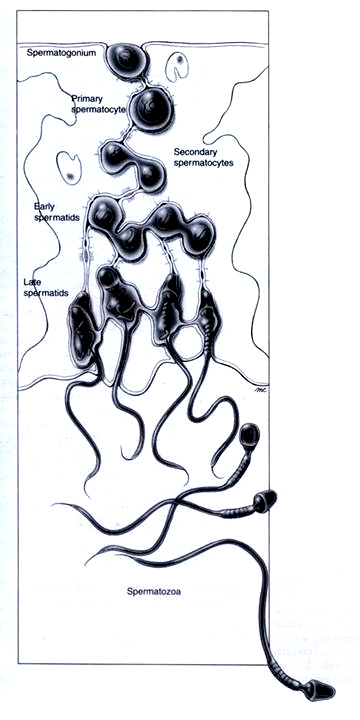 számos mitózis (az A-típusú spermatogóniumoktól a primer spermatocitáig)
egy meiózis (a primer spermatocitától a spermatidákig)
SPERMATOGENEZIS
nincs több osztódás, csak sejtdifferenciálódásSPERMIOGENEZIS
2 Sertoli sejt:
sejtmagok 
és
citoplazma
a herecsatornácska ürege
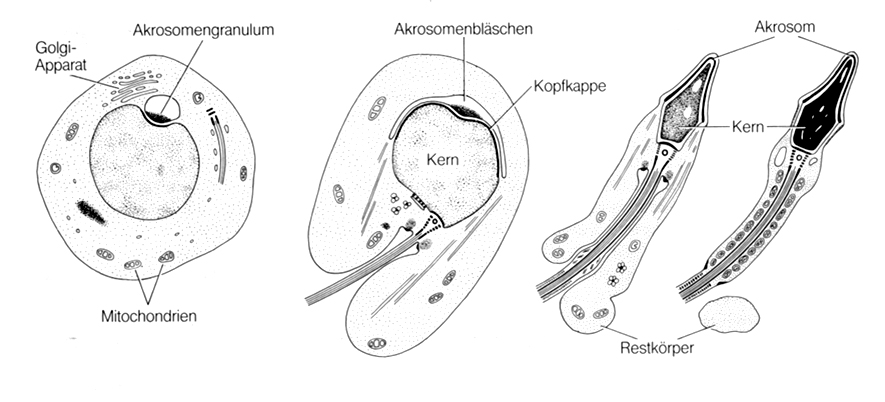 A
B
C
A spermiogenezis szakaszai: Golgi-szakasz (A), sapka- (cap-) szakasz (B), akroszóma szakasz (C)
A spermiumok fejlődése a Sertoli sejtek között
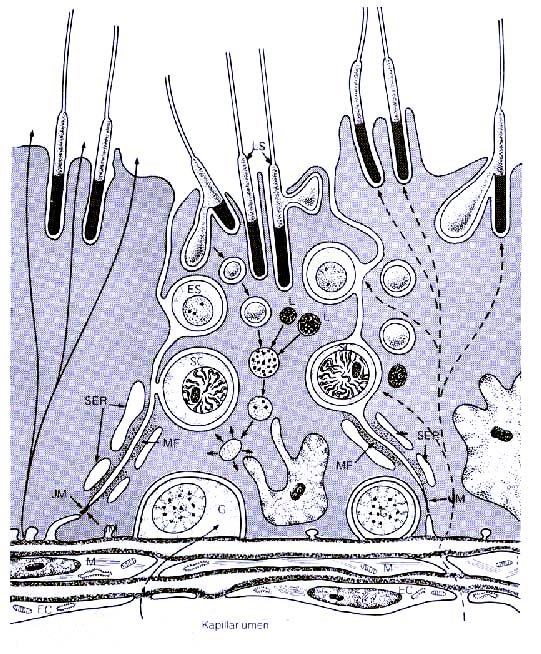 herecsatornácska lumene
spermiumok (LS)
spermatidák (ES) SEJTDIFFERENCIÁCIÓ
Sertoli sejtek (szürkével)
spermatocita (SC): MEIÓZIS
spermatogónium (G): MITÓZIS
vérér kapilláris ürege
Vér-here gát
A Sertoli sejtek közötti intercelluláris tér két részre bontható: a bazálisra és az adluminálisra. A kettőt tight junction választja el egymástól.
A spermatogóniumok a bazális kompartimentben fejlődnek. A meiózis, amelyet a primer spermatociták kezdenek már az adluminális  kompartimentben zajlik.
Így a azok a speciális fehérjék, melyek a meiotikus sejteken, illetve a spermatidákból képződő spermiumokon jelennek meg, ismeretlenek maradnak az immunrendszer számára.
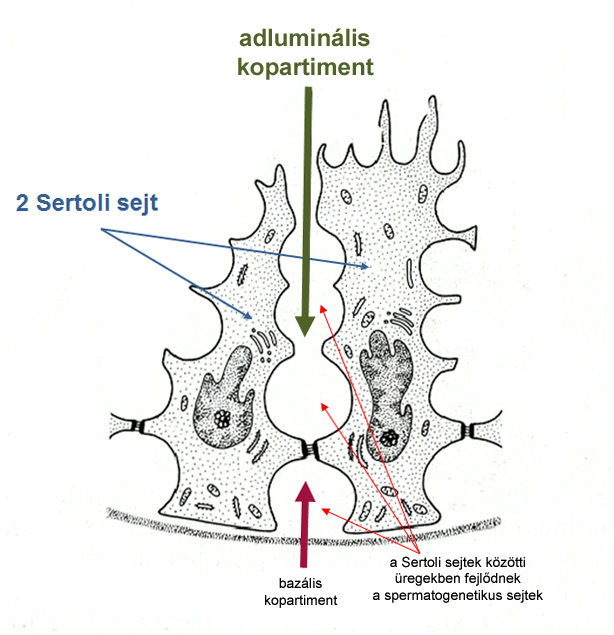 A spermiumok száma az ejakulátumban (európai és USA adatok):
Koppenhága, 1938 és 1992: átlagosan 113 millió/ml-ről 66 millió/ml-re…
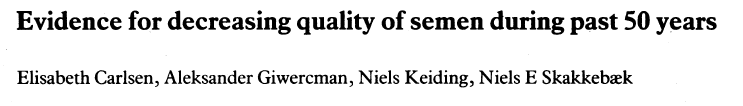 hasonló felmérések: Párizs, Finnország, Skócia: Gewicht a here térfogata egyre kisebb lesz, a spermiumok száma egyre kisebb lesz az ejakulátumban, csökken a motilis spermiumok aránya,  a hererákok gyakorisága nő:

Testicular dysgenesis syndrome
Az ejakulátum/ondó tulajdonságai:
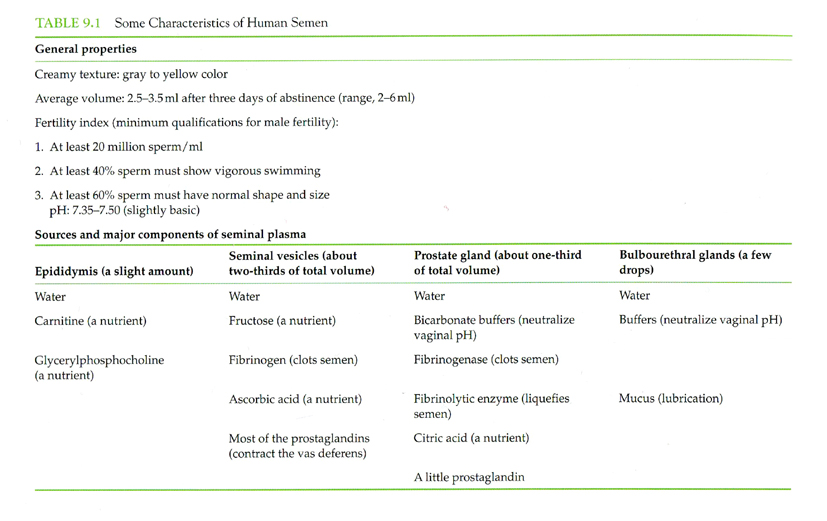 Az ondóplazma tulajdonságai összetétele
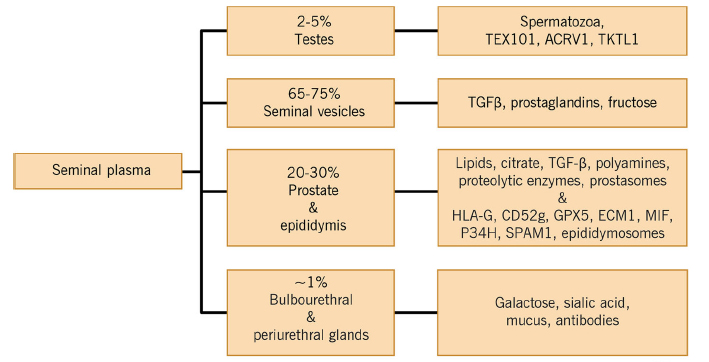 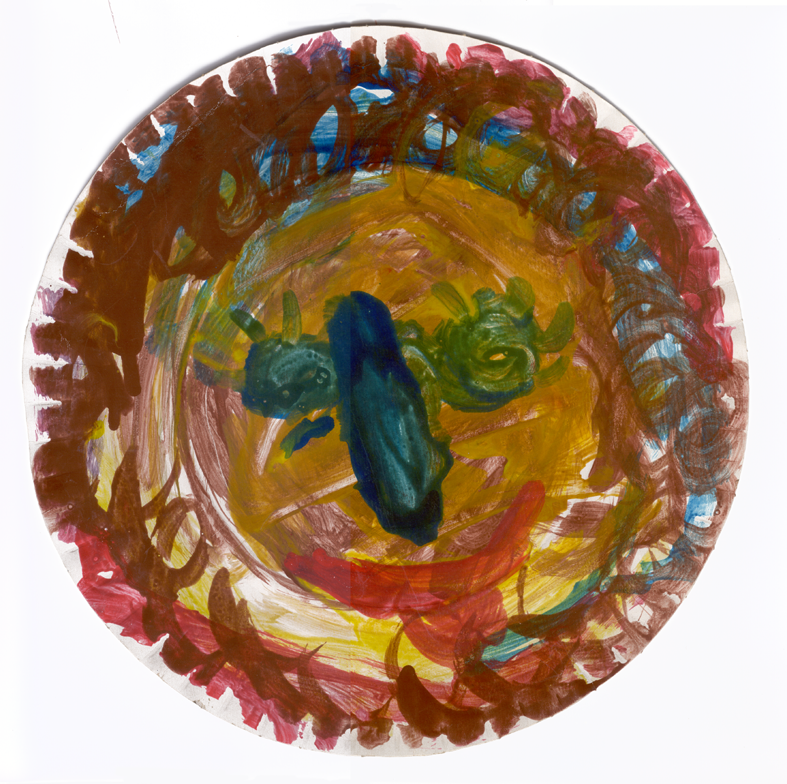 A megtermékenyítés
A megtermékenyítés fontosabb eseményei időrendi sorrendben:

1. A petesejt ovulációja a petefészekből
2. A spermiumok kapacitációja és kemotaxisa;
3. az első felismerés: a zona felismerése és kötődés    ahhoz a spermium részéről;
4. akroszómareakció (AR);
5. a 2. felismerés és a gaméták fúziója; zigóta
6. a polispermia megakadályozása: kortikális szemcse    reakció (CGR);
7. az első közös osztódási orsó létrejötte, a zigóta első    mitózisa, a petesejt anyagcseréjének megváltozása.
Tüszőrepedés (ovuláció)
Ovuláció: a Graaf tüsző érett petesejtje a petefészekből a petevezetőbe jut, ahol megtermékenyül(het).
A tüszőrepedés a menstruációs ciklus ~ 14. napján következik be.
Az ovuláció összetett folyamat. A petesejt lassú kisodródásáért mechanikai okok (a petefészek ödémája az ovulációt megelőzően) mellett a petefészek simaizom elemeinek a fokozott összehúzódása, valamint proteolitikus folyamatok a felelősek. Ovuláció előtt a petefészek a Graaf tüsző felett kidomborodik: stigma.
Az érett petesejt (amely ovulációkor a 2. érési osztódás metafázisában van) a zona pellucidával és a  kumuluszsejtekkel körülvetten jut a tubába (angolul: OCC: oocyte cumulus cell complex).
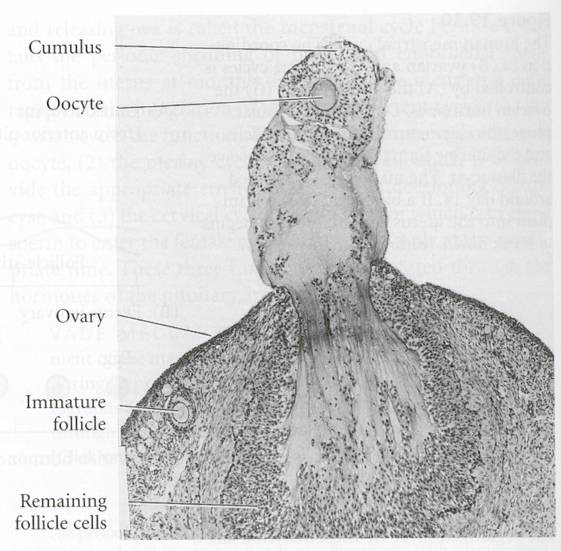 Ovuláció 
(a nyúlban)

Ödéma

Simaizomsejt kontrakció

Enzimek (kollagenáz, plazminogén aktivátorok) és prosztaglandinok
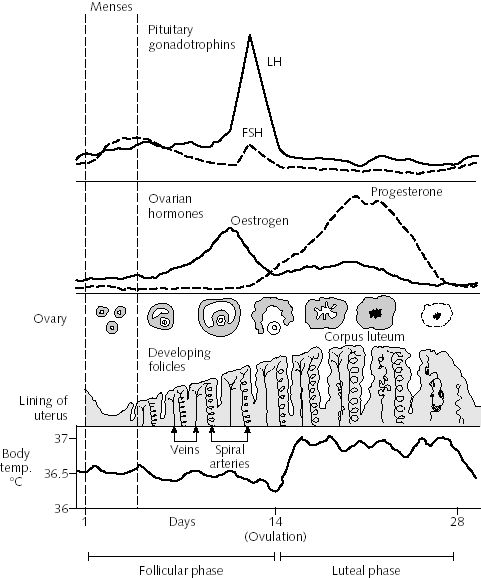 A menstruációs ciklusra jellemző hipofízis hormonkoncentrációk (FSH, LH); 
a petefészekben termelt szetroidok koncentrációja;


a petetüsző fejlődése;

a méhnyálkahártya állapota;
a testhőmérséklet változása
http://www.answers.com/topic/menstrual-cycle
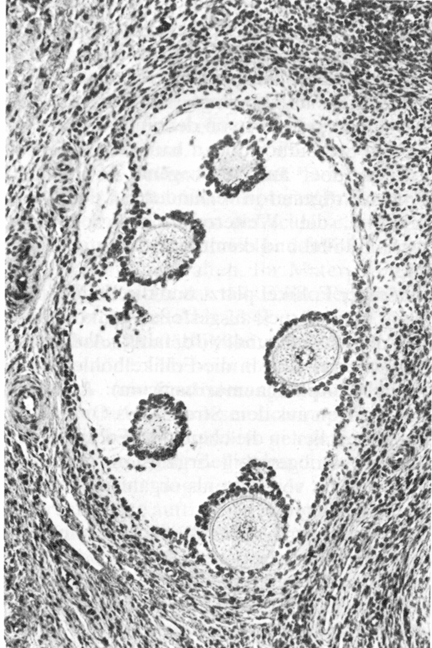 A többszörös terhesség oka lehet :
-egy tüszőben több petesejt (a nőben rendkívül ritka; ez egy macska tüsző);
-poliovuláció (nőben ritkán két tüsző ovulál);
-a korai embrió „testének” (ICM) kettéválása (lásd később, az ikerterhességnél).
Az ejakuláció során 40-200 millió spermium kerül a hátsó hüvelyboltozatba (fornix vaginae posterius). Néhány éri el közülük a petesejtet. Ez volt a helyzet 80 évvel ezelőtt…ma már jóval kevesebb!!
A hátsó hüvelyboltozatból a spermiumok részben passzívan (spermiumtranszport), részben aktívan (a spermiumfarok csillómozgása révén) jutnak el a méh nyakcsatornáján (cervix uteri), a méh üregén (uterus) keresztül a petevezető kezdeti szűk szakaszába (isthmus tubae uterinae), majd innen a petevezető kitágult részébe (Ampulla tubae uterinae). Itt történik majd a megtermékenyítés.
A spermiumok ejakuláció után kb.3- 5 napig életképesek, illetve 3 napig megtermékenyítésre képesek a női nemi utakban.
Női nemi szervek

1 Uterus
2 Ovarium
3 Tuba uterina
4 Vagina
5 Vesica urinaria
6 szeméremajkak
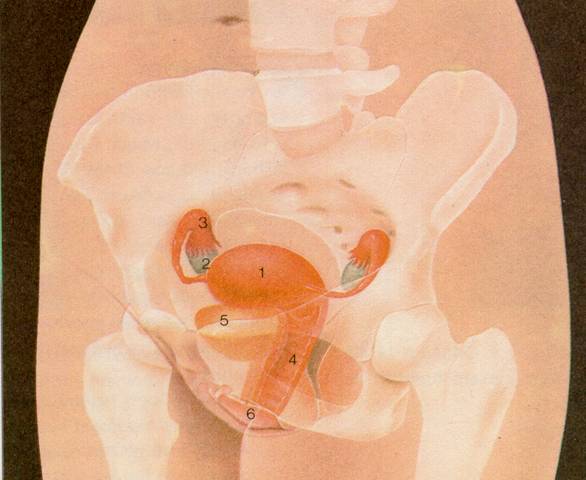 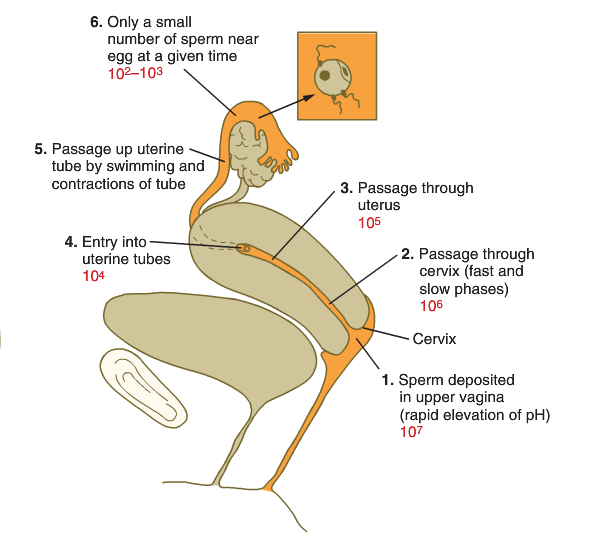 A spermiumok száma ejakuláció után a női nemi utak különböző részein (nagyságrendekben)
[Speaker Notes: Bruce M Carlson Human Embryology and Developmental Biology, Elsevier, 2014]
Kapacitáció
Az ejakulátumban levő spermiumok még nem megtermékenyítőképesek. Egy bizonyos időt kell töltsenek a női nemi utakban, hogy ezt a képességüket megszerezzék. Ez a kapacitáció lezajlik pufferoldatban is. Ennek során csak biokémiai változások (de nem morfológiai) történnek a spermiummal.

Ezt az utóérést nevezzük kapacitációnak. Időtartama 50-240 perc in vitro és 5-6 óra in vivo (egér). 

Csak a kapacitáción átesett spermiumok képesek a megtermékenyítésre, azaz a következő lépés:az akroszómarekació (AR) megtételére.
Az ejakulált spermiumok folyamatosan érnek, illetve öregednek el, így a kapacitált populációban mindig kb. kb. 10% a megtermékenyítésre képes spermiumok aránya (az egyedi összetétel folyamatosan változik).

A kapacitáció során megváltozik pl. a plazmamembrán összetétele (és ezáltal fluidabb lesz), membránpotenciálja, a spermium számos fehérjéje foszforilálódik. A kapacitáció előidézhető megfelelő pufferoldatban való tartással is.

Az albumin és a lipid transfer protein (LTP-1; mindkettő kimutatható a női nemi utakban)  a spermium plazmamembránjához kötődnek kivonják abból a koleszteolt ezáltal a membrán folyékonyabb lesz.
A spermiumok transzportja és kemotaxisa
Transzport: A spermiumok a méhen keresztül a tuba isthmusába ezen szervek simaizom működése révén jutnak el (a csillómozgás csak a szuszpenzióban tartáshoz kell). 
Kemotaxis: A spermiumok saját mozgása,melyet kémiai grádiensek irányítanak. Nagy jelentősége van a külső megtermékenyítésű, tengeri állatoknál. A tengeri sün petesejtje egy 14 AA nagyságú peptidet szekretál, mely fajspecifikus kemoattraktív hatással bír (resact).
A spermiumok transzportja és kemotaxisa
A 60-es években kimutatták, hogy az emlősökben a tüszőfolyadék vonzza a spermiumokat. Ezt követően a tüszőfolyadék (liquor folliculi; az ovuláció során kerül a tuba üregébe) több kemoattraktív komponensét sikerült azonosítani, mint pl. a	progeszteront, vagy az	atriális natriuretikus faktort (ez utóbbi egy 28 AA peptid; 0,7 nM-os koncentrációban).
Ez a kemotaktikus hatás csak a kapacitált spermiumokon érvényesül. 
A mai elképzelések szerint az isthmus egy nagyon fontos spermium-raktár (várakozási hely) lenne, ahonnan a kapacitált spermiumok (és csak ezek) csak az ovulációt követően, a tüszőfolyadékból kiszabadult kemoattraktánsok hatására jut el a petesejt közelébe.
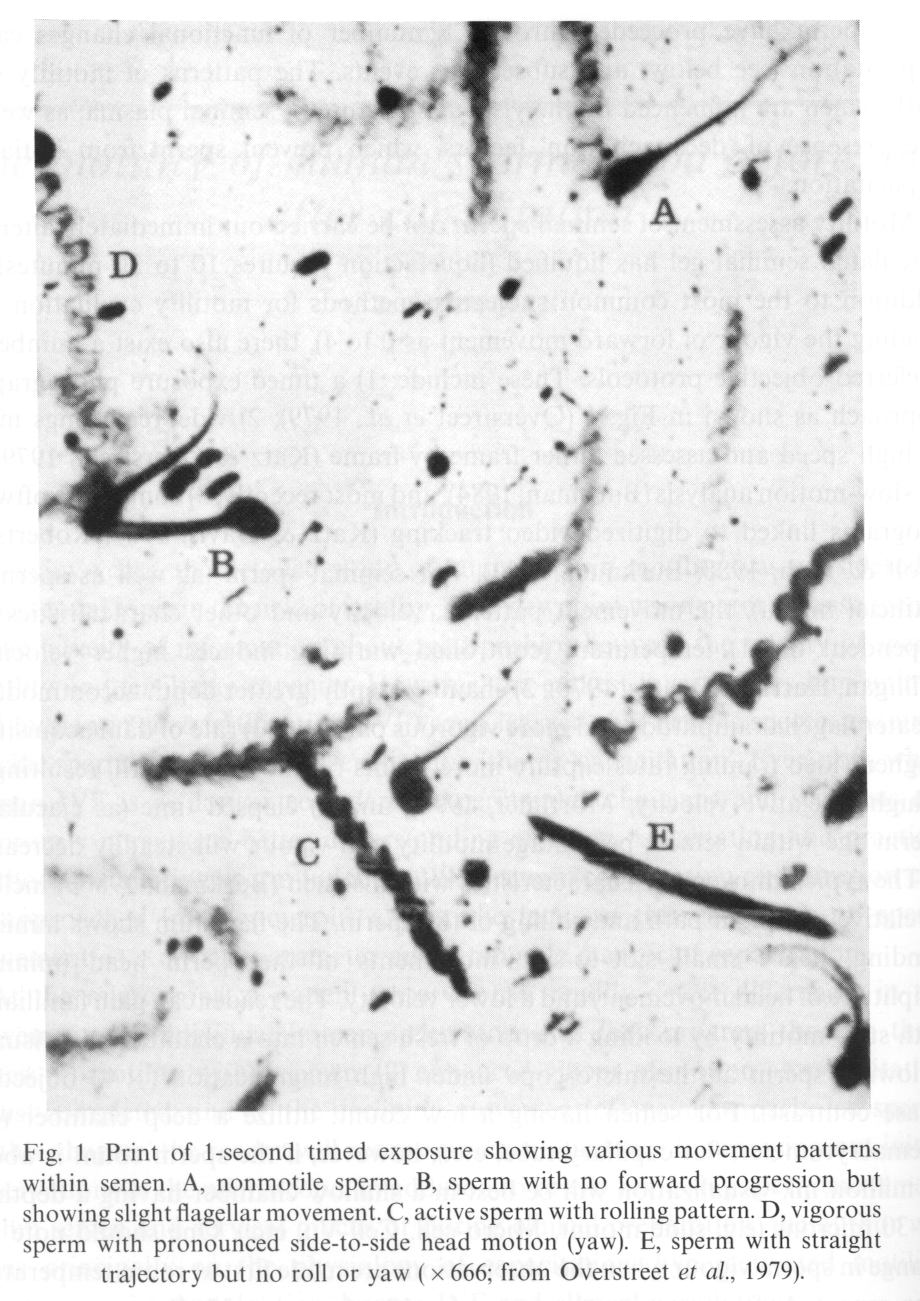 A kapacitált spermiuok mozgása hiperaktív lesz, kemoattraktánsok hatására (alsó ábra: A, a B-vel, ami még nem hiperaktív mozgás, összehasonlítva.)
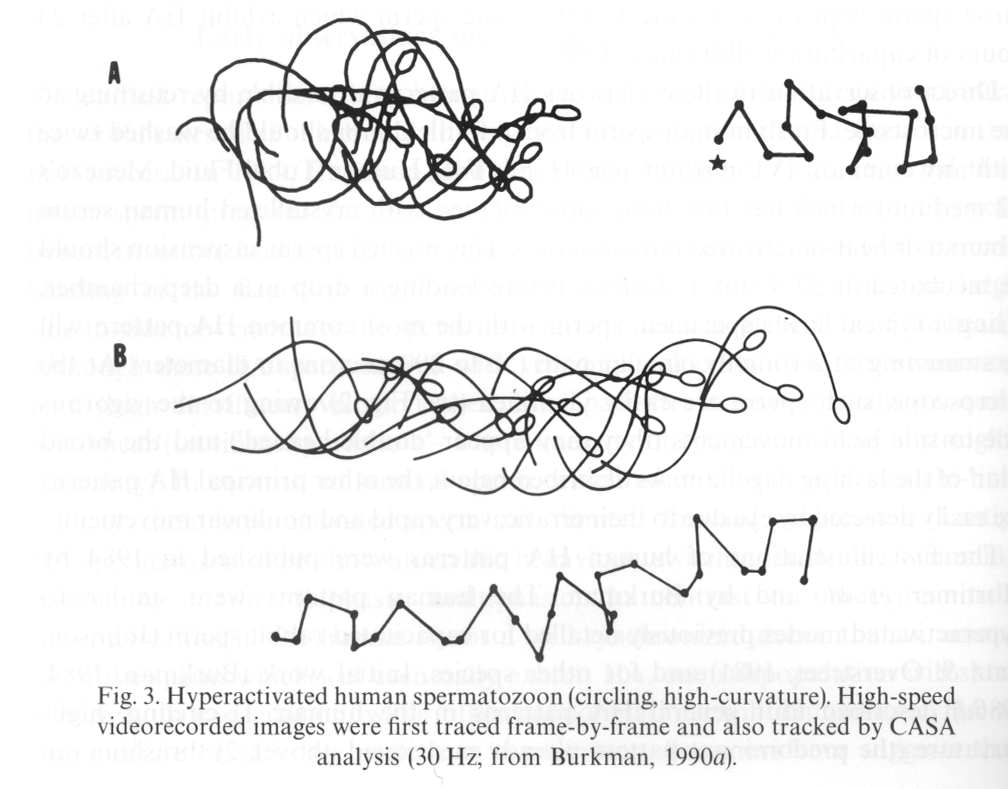 https://youtu.be/T9_XkaXCXqc
https://youtu.be/1wRAHHrttYs
P4: progeszteron
kisebb koncentrációban: kemoattraktáns; nagyobb koncentrációban indukálja az AR-t
[Speaker Notes: Coy Reproduction 2012

Progesterone (P4) levels close to the fertilization location and its effect on sperm. 
Low P4 levels acting like a chemoattractant driving the sperm toward the oocyte. 
(B) High P4 levels secreted by cumulus cells induce acrosome reaction.]
A petesejt (első) felismerése
Az első felismerés: a spermiumok a zona pellucidát, annak is proteinjeit ismerik fel. Az spermium zona-receptorai a ZP2-höz kötődnek.
Akroszómareakció (AR)
A zona felismerése nemcsak a spermium kötődését jelenti, hanem a következő lépés kiváltásáért is felelős.
A zonareceptorok keresztkötése (cross linking) aktiválják az akroszómavezikulum exocitózisát.
A keresztkötés jelátviteli utat  (signal transduction) indít be a spermium citoplazmájában: különféle fehérjék aktiválása. Ennek a kaszkádfolyamatnak a következménye -többek között- a citoplazmatikus Ca-ion koncentráció megnövekedése (milliszekundumok alatt): [Ca2+]i .
A megnövekedett [Ca2+]i felelős az akroszóma exocitózisáért.
Akroszómareakció II.
Az AR kiváltható petesejtek, vagy ellenanyagok nélkül is úgy, hogy spermiumokhoz Ca-ionofórt adnak.
Az AR reakció során az akroszómatartalom kiürül. Az így kiszabaduló enzimek segítségével a spermium egy csatornát „fúr” a zonába, amelyen keresztül átpréseli magát a petesejt sejtfelszínéig.
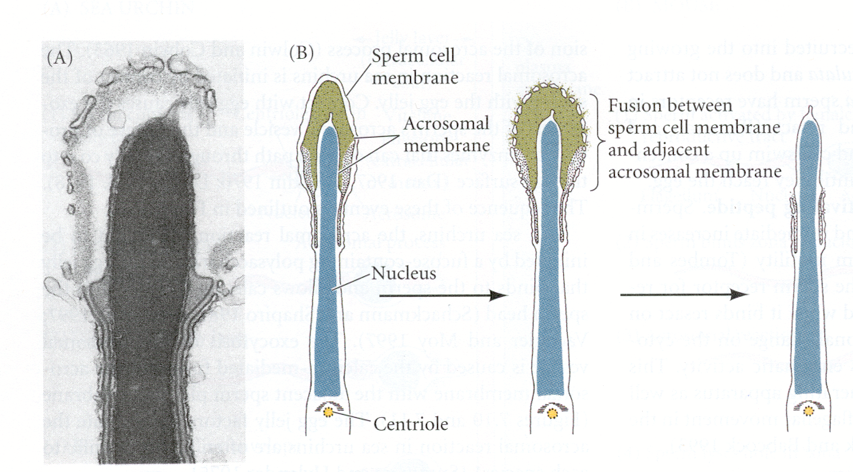 Az AR sémája és képe TEM felvételen
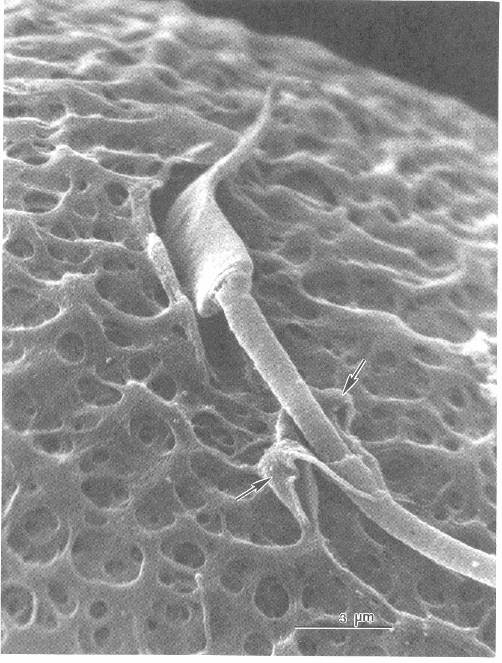 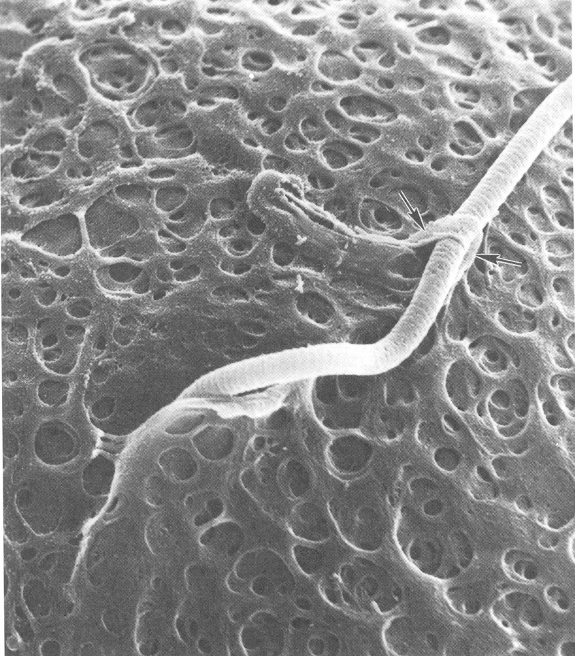 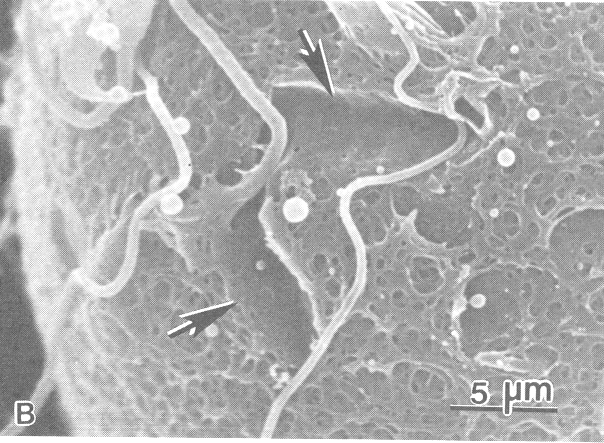 „…ketten próbálkoztak….”
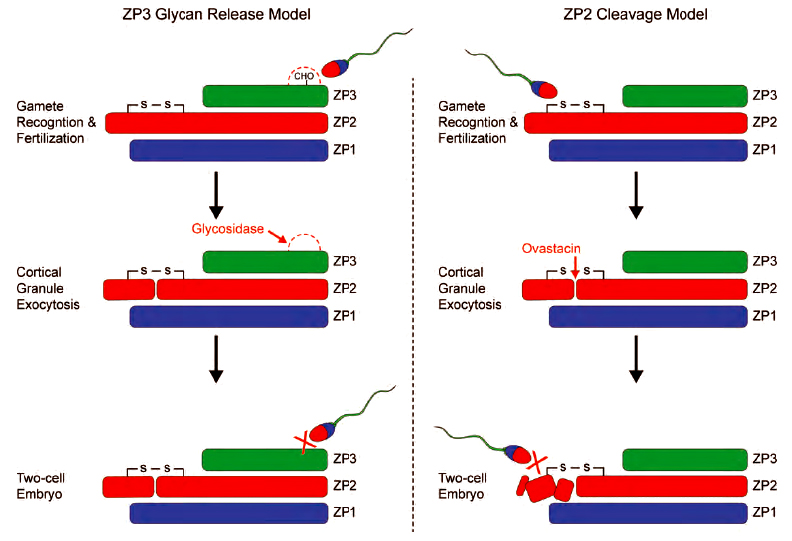 [Speaker Notes: Avella Mol Hum  Reprod 2013]
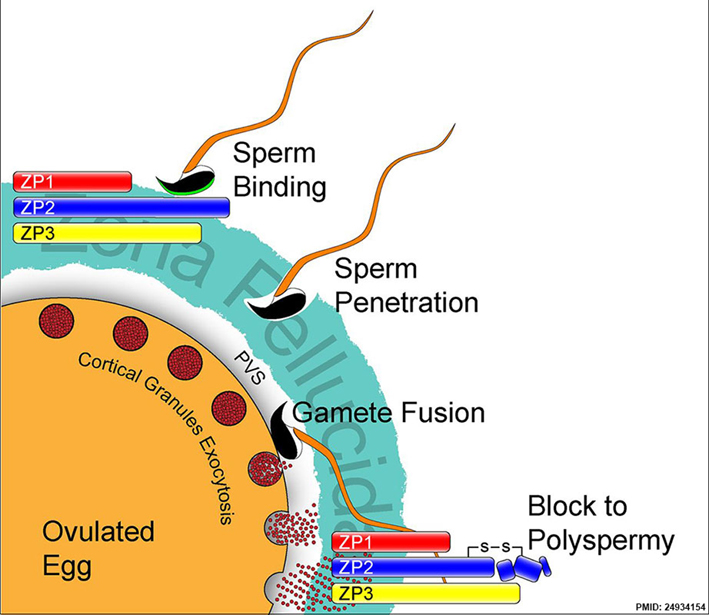 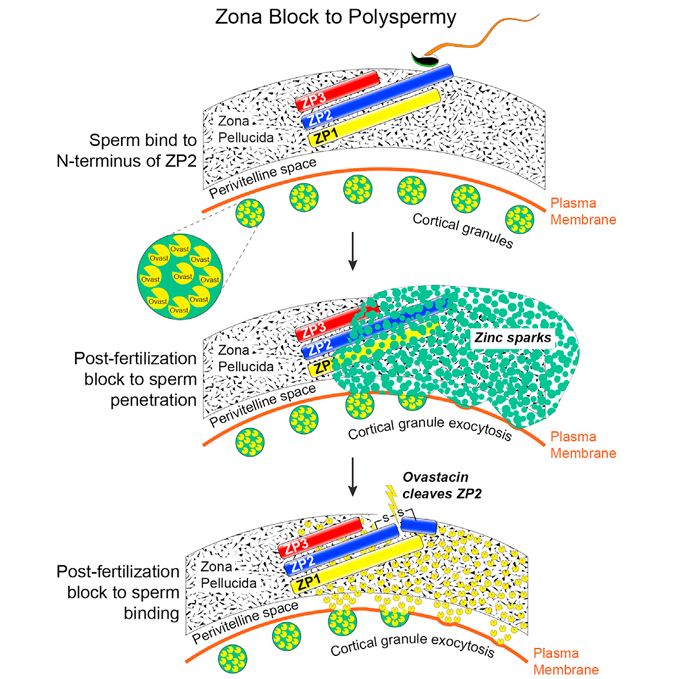 [Speaker Notes: Tokuhiro, Dev Cell 2018]
A 2. felismerés és a gaméták fúziója
Amint a spermium a zonán átért, a petesejt membránjánál találja magát. De ez még nem elég a „boldogsághoz”: most újra fel kell egymást ismerni.
Ez a felismerés újabb receptorokat/ligandokat igényel.
A mai ismeretek szerint kulcsfontosságú egy CD9-nek nevezett transzmembrán fehérje (tetraspannin) a petesejt, és az Izumo-nak nevezett membránfehérje a spermium sejtmembránjában. Az ezekre mutáns (KO) egerek esetében az akroszómareakció után a spermium a zonán belülre kerül, de nem tudja megtermékenyíteni a petesejtet…
A spermium fejében ezt a feltételezések szerint a fertilin közvetítené. Ez a molekula szintén egy integráns membránfehérje, mely az egyenlítő mögött helyezkedik el (így nem válik le az AR során).
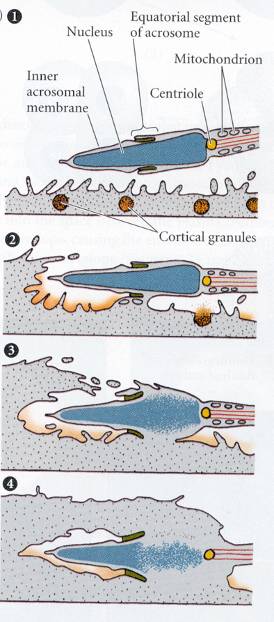 A petesejt membránjának felismerése és a sejtfúzió.
A fúziót követően a petesejt kérgi szemcséinek tartalma exocitózissal kiürül.
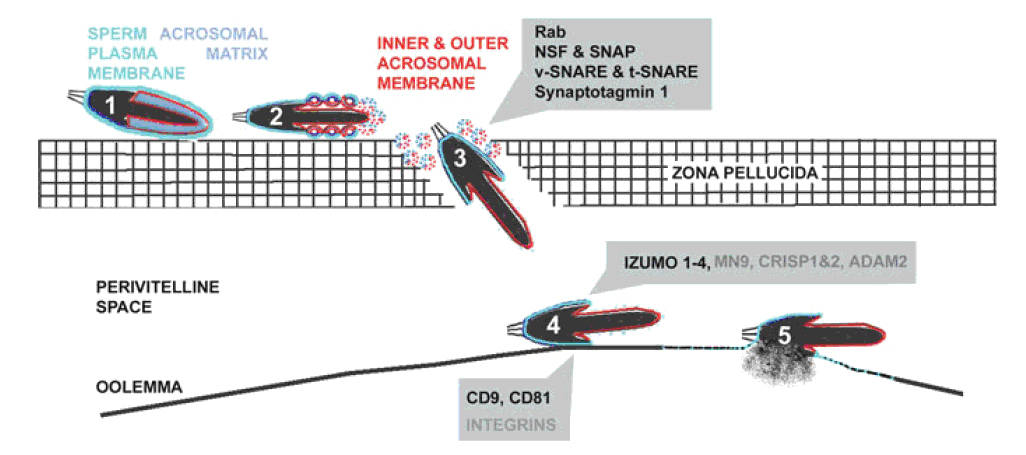 A tetraspannin transzmemrán fehérje, a CD9 (petesejt membrán) és a szintén transzmembrán Izumo fehérjék (spermium membrán) kölcsönhatása szükséges a két ivarsejt második felismeréséhez. Transzgén állatok (CD9KO vagy Izumo KO állatok) nem fertilisek, az AR után a spermiumok a zona alá jutnak de a további folyamatok gátlódnak, és nem történik megtermékenyítés.
Az IZUMO-1 és a  JUNO
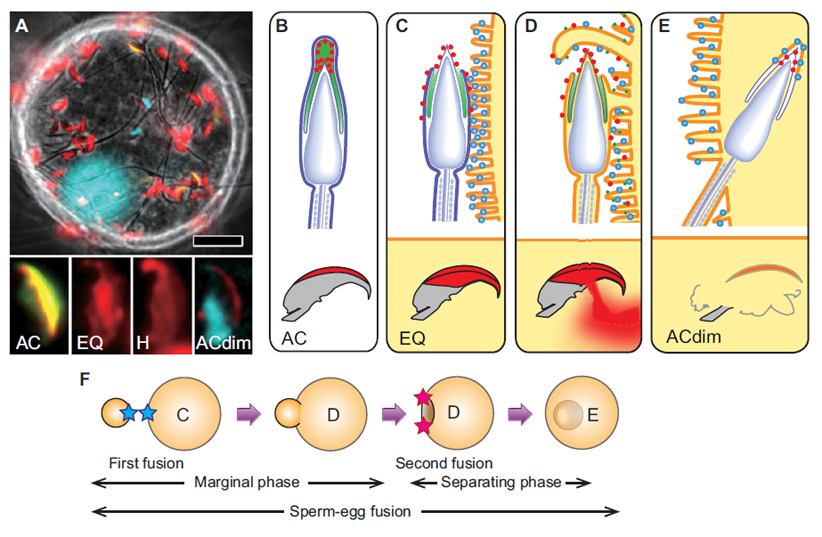 [Speaker Notes: Okabe Development 2013]
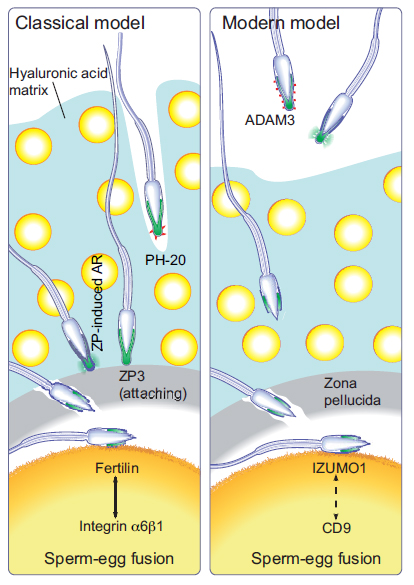 [Speaker Notes: Okabe Development 2013]
A petesejt kortikális granulumainak az exocitózisa: a polispermia meggátlása
Kortikális szemcsék (CG): 4-5000 db. petesejtenként; 0,5-1 mm átmérővel. 
A CG-k exocitózisa (cortical granule reaction CGR) azt jelenti, hogy minden szemcse (a petesejt teljes felszínéről) pillanatszerűen (néhány másodperc alatt) kiürülnek, amint az első spermium kötődik a petesejthez.
A CG-k szintén sokféle enzimet tartalmaznak. Vannak benne glikozidázok (a legismertebb: b-Hexózaminidáz), melyek a ZP3 szénhidrát oldallácait módosítják: továbbbi spermiumok AR nem tud végbemenni. Más enzim az ovastacin, mely a zonát megkeményíti (pontosabban a ZP2-t elhasítja; zona hardening).
A petesejt kortikális granulumainak az exocitózisa: a polispermia meggátlása
Összefoglalva: A kortikális szemcsék exocitózisa meggátolja a polispermiát. (a tengeri sünben a CGR előtt még egy korábbi esemény történik, a spermium fúzióját követően, a petesejt membránja depolarizálódik -a membránpotenciál csökken- ez az ú.n. fast block. Ilyet nem lehet emlősöknél megfigyelni.)
A CGR esetében is az [Ca2+]i növekedése a felelős a kérgi szemcsék exocitózisáért (a petesejten egy kalciumhullám szalad végig).
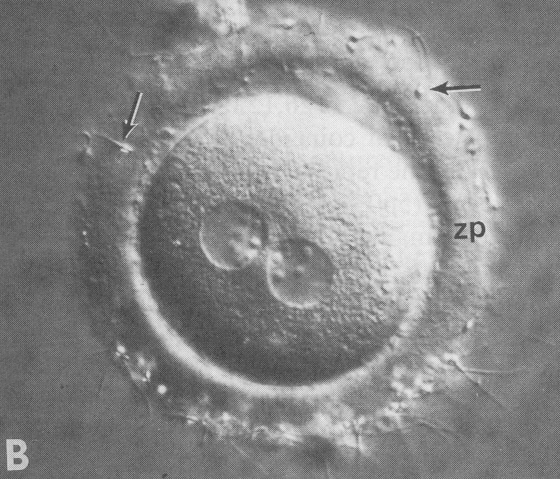 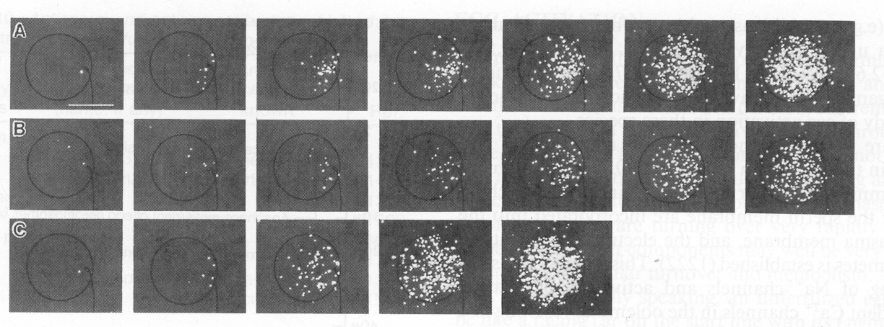 0. másodperc
3. másodperc
időtartam
A petesejt citoplazmatikus kalciumhulláma (in vivo festés aeqorinnal, egy Ca-ionkoncentrációtól függően fluoreszkáló festékkel). Az első fluoreszkáló pötty (bal oldali képek) a spermium behatolási helyét mutatják.
Az anyai és apai genetikai állomány egyesülése
Fluoreszcens jelölés: kék szín: DNS; zöld szín: mikrotubulusok.
A: az első meiotikus osztódás az ovuláció előtt (csak petesejt).
B: Spermiumbelépés (balra), és a második meiotikus osztódás befejezése (fönt).
C-E: A férfi és női előmagok egyesülése, első mitózis.
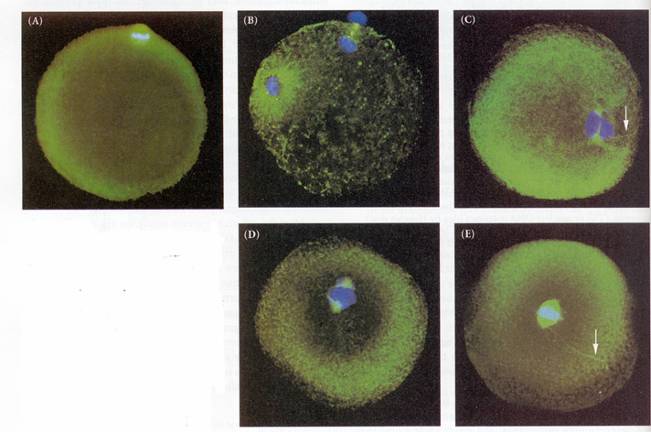 Assisted reproductive technology (ART)
A legismertebb technikák: 	in vitro fertilization (IVF)	intracytoplasmic sperm injection (ICSI)
Orvosi javallat: petevezetőgyulladás (salpingitis) miatti átjárhatatlanság (pl. IVF-re); kevés, vagy hiányzó spermium az ejakulátumban (oligospermia, azoospermia; ICSI-re. Heretumorok (a citosztatikus kezelést megelőzően spermiumgyűjtés és fagyasztva tárolás). Sok pénz …
Az első IVF gyermek 1978-ban született (UK). A SE-en: az I.sz Szülészeti és Nőgyógyászati Klinikán végzik, de máshol (magánklinikákon) is.
Embriómanipulációs laboratóriumi módszerek felhasználásával történik.
Az IVF lépései:	1. Szuperovuláció (a feleség hormonális kezelése FSH-val             és hCG-vel), nagyszámú (8-10) petesejt nyerése             céljából;	2. petesejtek gyűjtése (ultrhang megfigyelés mellett              preovulatórikus tüszőkből leszívással);	3. hímivarsejtek gyűjtése;	4. in vitro fertilizáció;	5. Embriótenyésztés és az egészséges zigóták szelekciója	6. A kiválasztott zigóta(-ák) transzplantációja az méhbe             (saját, vagy béranya).
Etikai-jogi problémák: csak a gazdagok számára? Mi legyen a felesleges, egészséges zigótákkal (abortusz?)? arra használjuk az orvosi kapacitást, hogy 50 éves nőnek lehessen gyermeke? Mi van akkor a lefagyasztott embriókkal, ha a házaspár elválik?
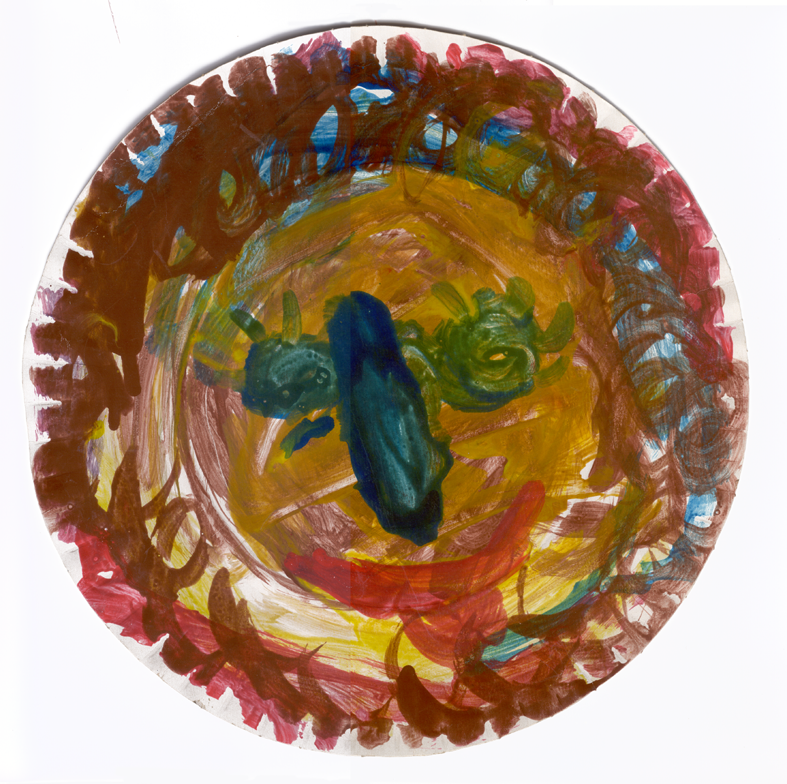 Barázdálódás, a hólyagcsíra kialakulása és beágyazódása
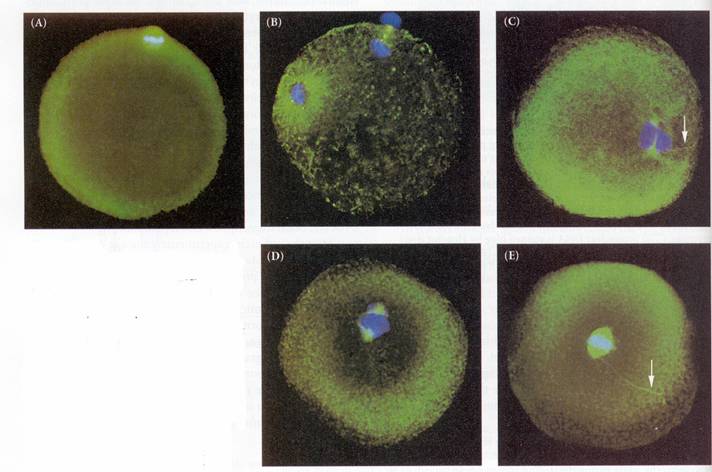 Fluoreszcens jelölés: kék szín: DNS (DAPI); zöld szín: mikrotubulusok (IF*).
A: az első meiotikus osztódás az ovuláció előtt (csak petesejt látható).B: Spermiumbelépés (a petesejt bal oldalán), és a második meiotikus osztódás befejezése (fölül).C: az előmagok megközelítik egymástD-E: az előmagok összeolvadása nélkül a genetikai állomány kromoszómákká kondenzálódik. Ezek a metafázislemezben gyűlnek össze.
6. Az anyai és apai genetikai állomány egyesülése
Nyíl: a megtermékenyítő spermium farka (mikrotubulusok)
*IF: immunfluoreszcens jelölés anti-tubulin ellenanyaggal
Megtermékenyített humán petesejt: ZIGÓTA, benne a hím és a női előmagok, kívül jól látható a zona pellucida, az elakadt spermiumokkal (kilógó spermiumfarkak: lásd a polispermia meggátlása
Primordiális tüsző: a petesejt az első meiotikus osztódás profázisában (diplotén) van (primer oocita) Primordiális →szekunder oocita: meiózis I végigmegy.
Ovuláció: az LH csúcs idején kezdi meg a szekunder oocita a meiózis II-t, de ezt sem fejezi be: ismét van egy blokk, a második metafázisban.
A fertilizáció szabadítja fel a szekunder oocitát ez alól a gátlás alól: a spermium már bent van a petesejt citoplazmájában, amikor befejeződik a petesejt meiózisa.
A kész petesejt sejtmagja a női előmag (pronucleus femininus), míg a spermiumé a hím előmag (pronucleus masculinus).
A spermium DNS-e nagyon tömören be van csomagolva (protaminok: kis molekulatömegű, nagyon bázikus fehérjék).
A fertilizáció után, a spermium sejtmagjában (a petesejt citoplazmájában) ezek a csomagolófehérjék kicserélődnek hisztonokra. A folyamatot dekondenzációnak nevezzük, és ú.n. magfehérje-kicserélő fehérjék végzik. Karmosbékában (Xenopus) ezek a  nukleoplazminok; emlősök: hasonló szerkezetű fehérjék.
A humán protamin1  51 aminosavból (AA) áll, ebből 24 (!!) arginin.
(Érdekesség: a korai fejlődésben szerepet játszó gének a spermiumban is megtartják hisztonfehérjéiket.)
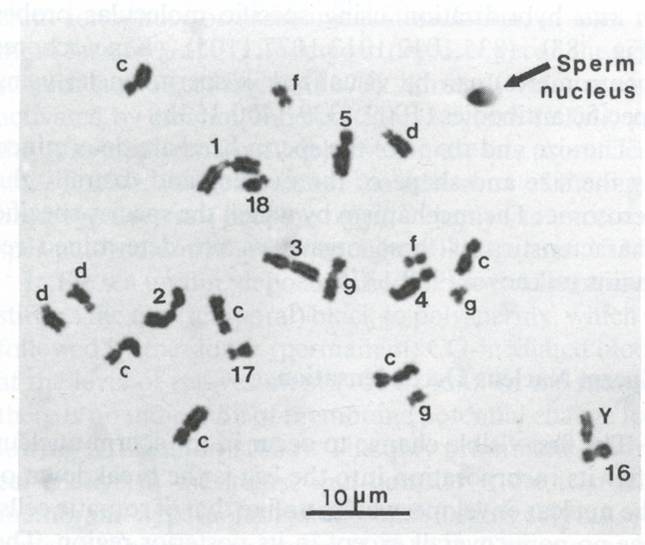 Normál testi sejtek kromoszómiái, mitózis idején, és egy spermium sejtmag: jól látható az óriási DNS kondenzáció a hímivarsejtmagjában
Az embrió életkorát a továbbiakban így fogom megadni:
A megtermékenyítéstől (0. nap) számítva:napok: pl. a beágyazódás a 6-9 napon (fertilizáció után) történik, megnevezése: 6-9. ED (átvéve az angol nómenklatúrát, embryonic day, ED)hetek: pl. az ivarmirigyek (gonádok) a 7. embrionális hétig mindkét nemben teljesen egyformák; megnevezése: 7. EW (embryonic week)hónapok: az embrionális periódus a 2. embrionális hónap végéig tart, megnevezése: 2. EM (embtryonic month)
Fertilizáció, zigóta
Fejlődés a zona pellucidán belül: preimplatációs fejlődés (0-9 ED*)
Implantáció: a 6-9 ED között
posztimplantációs fejlődés: a beágyazódástól a születésig
Fetális szakasz: 2-9 EM
Embrionális szakasz: 0-2 EM
*: lásd az előző diát
Preimplantációs fejlődés
Az embrió fejlődésének az a része, amikor az osztódás, differenciálódás a zona pellucidán BELÜL zajlik, azaz az embrió még szabadon úszik a női nemi utakban (petevezetőben, majd a méh üregében).
A megtermékenyítéstől a beágyazódásig tart.
Beágyazódás a méhfalba történik: a méh nyálkahártyájába (endometrium). Emberben ez a 6-9. napok (ED) között történik 
A preimplantációs embrió nem hagyja el a zona pellucidát: a petevezető, majd a méh nyálkahártyájában lévő csillós hámsejtek csillócsapkodása és ezen szervek saját perisztaltikája görgeti ezt a labdacsot a méhbe. 
A zona feladata: az idő előtti (blasztula stádium előtti), illetve a rossz helyen történő implantáció megakadályozása (v.ö.: méhen kívüli, ektópiás vagy extrauterin terhesség).
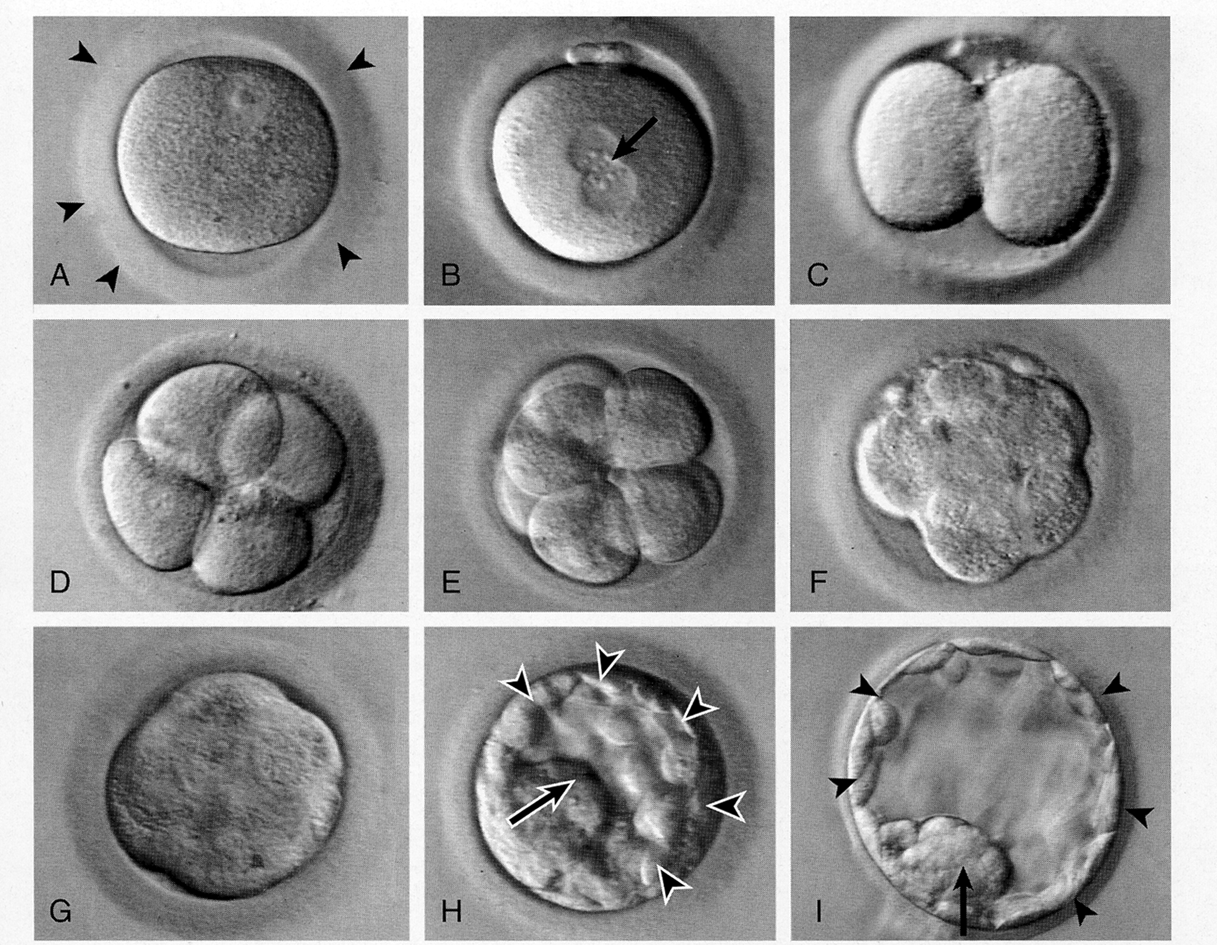 Magyarázat a következő dián
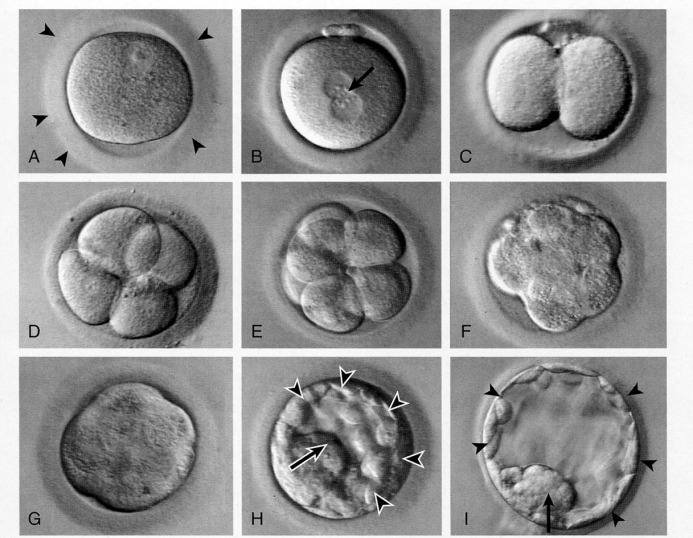 Emberi embrió barázdálódásaA morula egyes sejtjeit blasztomérának hívjuk.
A: Szekunder oocita, megtermékenyítés előtt. Zona pellucida: nyílhegy. A nagy, hólyagszerű sejtmag (nagy nukleolusszal) régies neve: csírahólyag.B: Megtermékenyített petesejt avagy zigóta. Az előmagok (pronucleus masculinus és femininus) a sejt közepén láthatók. Fent a zona pellucida alatt: másodrendű sarki test.C: 2-sejtes morulaD: 4-sejtes morulaE: 8-sejtes morula, nem kompaktF: 8-sejtes morula, kompaktG: kompakt morulaH: korai blasztula vagy blasztociszta, még a zona pellucidán belül; a nyíl az ICM-re mutat, a nyílhegyek a trofoblasztsejtekreI: késői (expanded) blasztula, miután kibújt a zonából (ugyanaz a jelölés, mint H-n)
zigóta
1 sejt
morula
2-32 sejt
blasztula
70-130 sejt
Preimplantációs fejlődés
sejtciklusidő: 20-22 óra, durván                 egy nap
mitózisok: nem teljesen szinkron (2-4-8-16-stb sejt helyett sokszor 3-5-9-stb. sejt)
implantáció
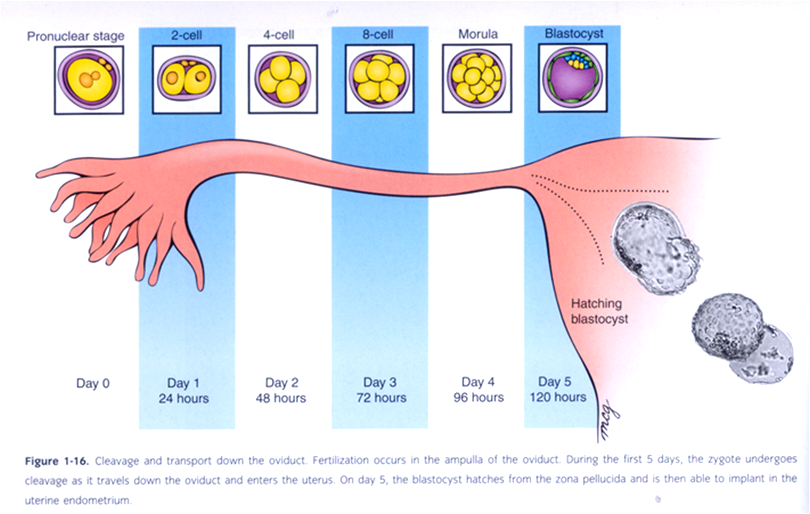 Humán embrió preimplantációs fejlődésének „menetrendje”:HOL és MIKOR található az embrió?
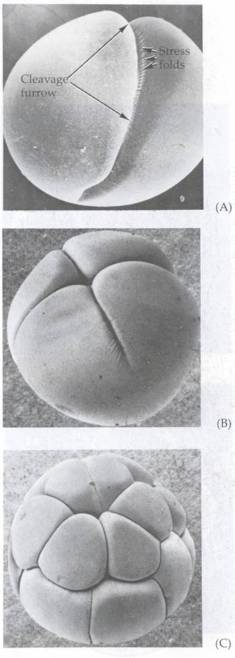 A békaembrió („békapete”) morula állapota, SEM felvételen.- Morus latinul: szeder, az eperfa neve. Morula: szedercsíra
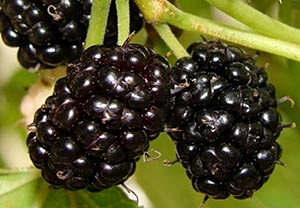 Kompaktizáció
A nyolcsejtes morula jellegzetes átalakulása: az ugrásszerűen megnövő sejtadhézió következtében a nyolc egymást érintő golyó (pingponglabda) egymáshoz lapult sejtek alakját veszi fel.
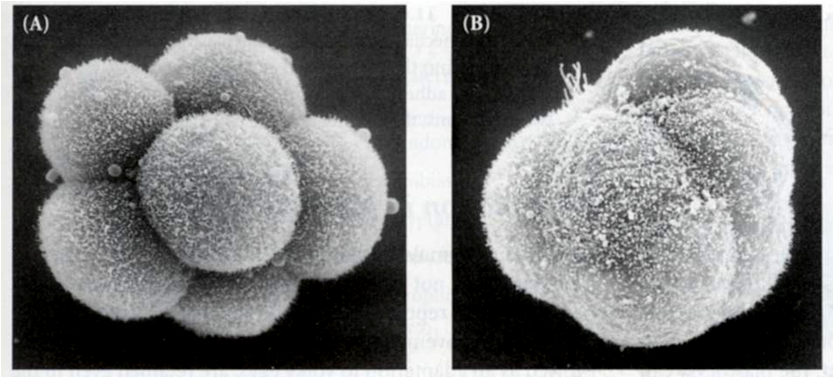 Kompaktizáció előtt 	             és 	              után
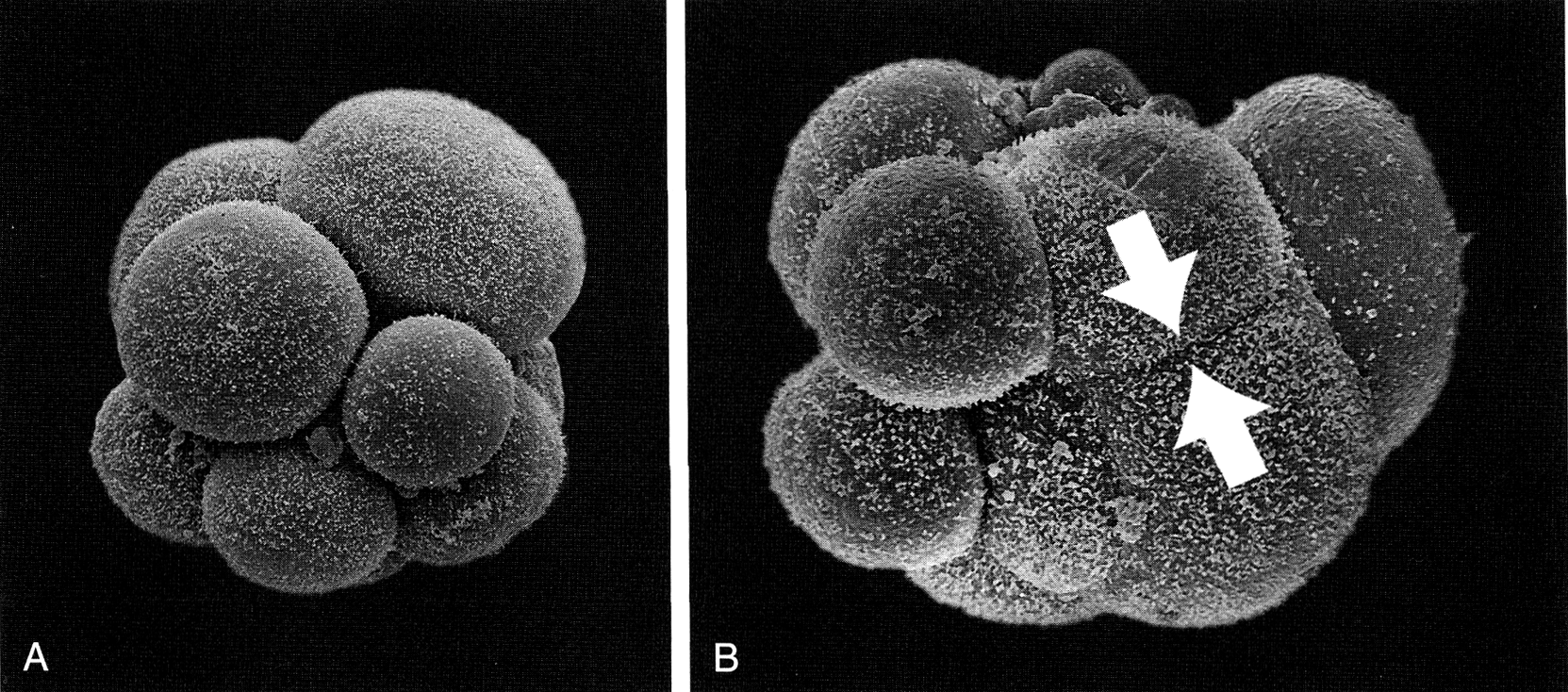 Kompaktizáció 10-sejtes humán embrióban
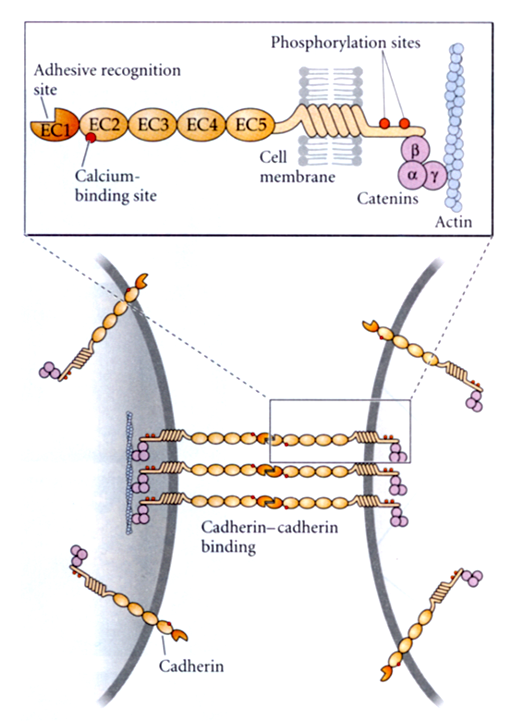 A kompaktizáció során ugrásszerűen megnő a sejtadhézió szomszédos blasztomérák között. Oka. Ugrásszerű E-kadherin expresszió.
KADHERIN molekula (transzmembrán adhéziósmolekula, homofil kötődés)
„Cadherin”
Ca-függő
sejtadhézió
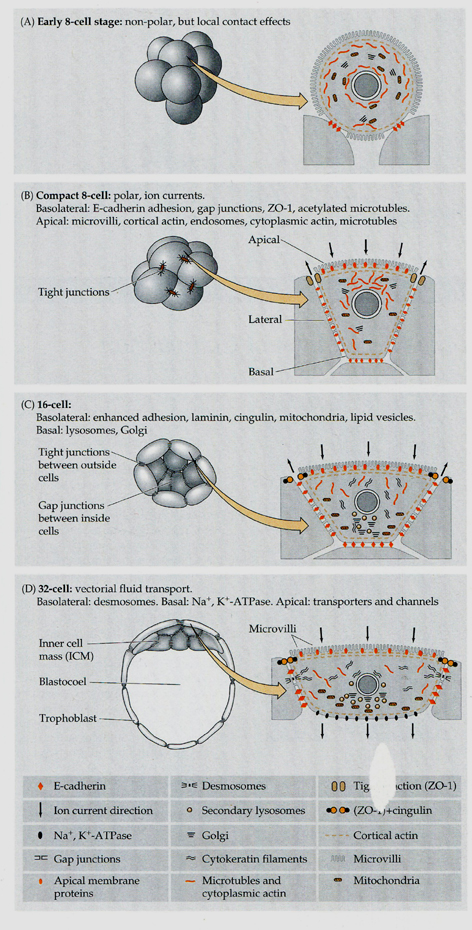 A kompaktizáció sejtbiológiai jelentősége
A kompaktizáció életünk első, jelentős differenciálódása. 
Az addigi blasztomérák közel azonos fejlődési potenciállal rendelkeztek (pluripotens), ez után a külső sejtek elsősorban a magzatburkok képzésére szakosodnak, míg az embrió teste a belöl maradt (rekedt) 1-3 belső sejtből alakul ki.
A kadherinek közvetítette sejtadhézió csak az első lépés: a kadherinek révén kerülnek majd ki a küldső sejtek laterálsi sejtmembránjába a tight juncion fehérjék.
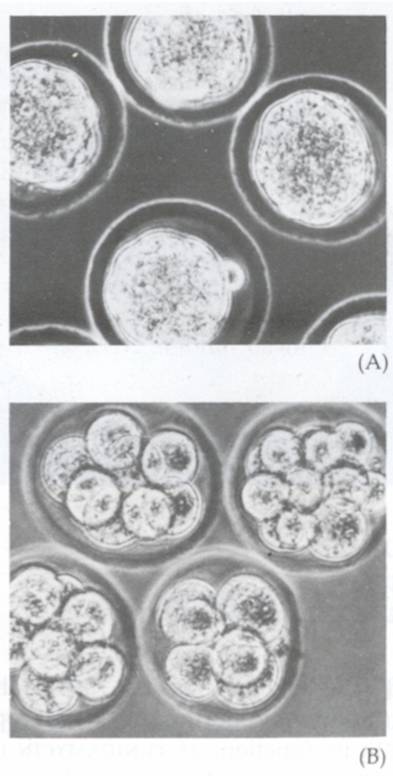 + EDTA: 3-5 perc
A kompaktizáció során megnő az egyes blasztomérák sejtfelszínén az E-cadherin expressziója. Ez okozza a sejtek egymáshoz tapadását.
A transzmembrán E-cadherin (adhéziós molekula) a szomszédos sejtek E-cadherinjét felismerve, azzal kötődve „ragasztja” össze a sejteket. 
Ez a homofil kötés (az egyik sejten lévő cadherin a másik sejt cadherinjéhez kötődik)  Ca-dependens: az ábra az EDTA-val történő Ca-megvonás hatását mutatja. A kompakt morula EDTA-s pufferben néhány perc alatt visszaalakul a kompaktizáció előtti alakúvá.
A hólyagcsíra kialakulása
A külső sejtek bazális sejtmembránján megjelenő Na+/K+ ATP-áz aktivitású enzim (sejtmembránban lévő ionpumpa) hatására nagymennyiségű Na+ áramlik a külső sejtken keresztül, azok alá. Ezt az ionmozgást a víz diffúziója követi: folyadékfelhalmozódás a morula belsejében. Ennek az ionpumpának az  inhibitora egy ouabain (ejtsd: vabain) nevű alkaloida: ha ezt adunk egy morulához, soha nem lesz belőle blasztula: nem alakul ki a blasztocöl.
Így alakul ki a következő fejlődési állapot, a hólyagcsíra, blasztula. Ebben először csak több, kicsi üreg látható, majd ezek egy nagy, egységes belső üreggé folynak össze: blasztocöl. 
A nagymennyiségű folyadékfelhalmozódás a belső sejtcsomó sejtjeit mintegy a trofoblaszt sejtek alá lapítja. Ez utóbbiak laphámsejt szerű alakot vesznek fel. (Expandált blasztula: a beágyazódás előtti, szinte pukkadásig megfeszült állapot neve.)
A blasztuláció –hólyagcsíra kialakulás – során differenciálódnak a magzatburkok képzéséért felelős, külső TROFOBLASZT (TROFEKTODERMÁLIS) sejtek,
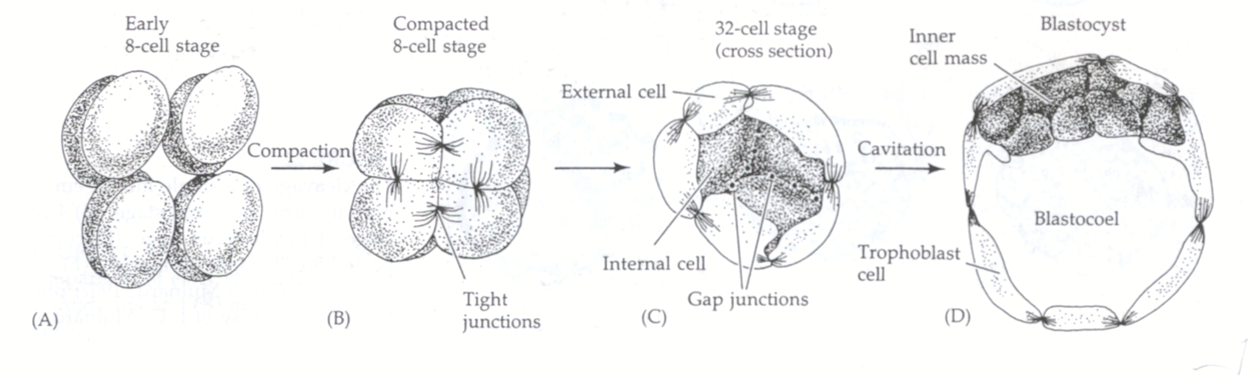 a belül maradó 1-3 sejtből alakul ki a belső sejtcsomó (inner cell mass: ICM).
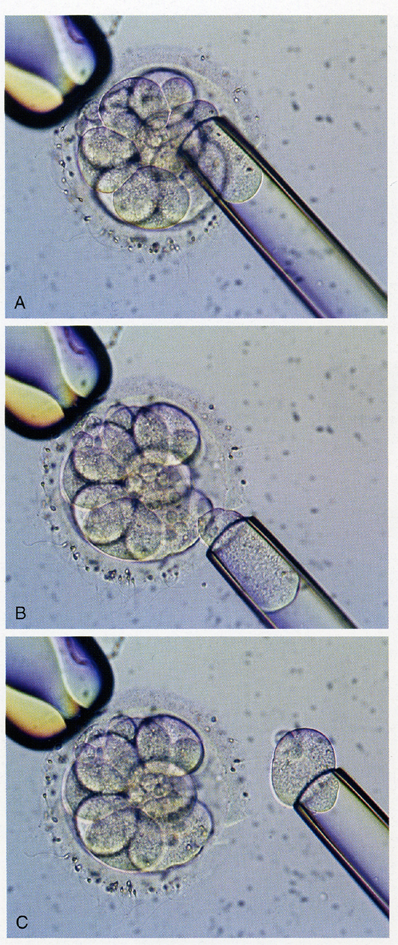 Preimplantációs diagnosztika
Embrió-biopszia: a 3ED-n (6-10-sejtes morula) (újabban pedig blasztula-biopszia)
a zona pellucida megnyitása: laser, savas puffer
sejtkivétel: 1 vagy 2 sejtet, mikropipettával

A kivett sejt vizsgálata: PCR, FISH
tartó pipetta
szívó pipetta
A blasztula kibújása a zonából (hatching)
Zona pellucida
Trfoblaszt sejtek (felülnézetben macskakő kinézetűek)
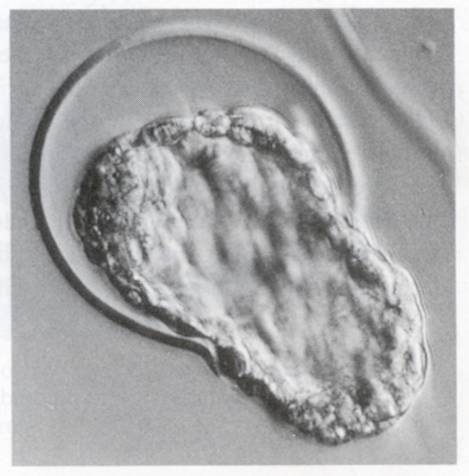 A kibújás (hatching):
A beágyazódás előtt rövid idővel az (expandált) blasztula kibújik (hatching) a zona pellucidából.
Ez a kibújás a (poláris) trofoblaszt sejtek enzimaktivitását igényli: tripszin szerű proteolitikus enzimeket  szekretálnak ezek a sejtek, melyek hatásásra a kis nyílás emésztődik a zonába.
Méh ürege 2 blasztulával
Trofoblaszt sejtek
ICM
Méhnyálkahártya 
hámja és az 
alatta lévő kötőszövet
Implantáció
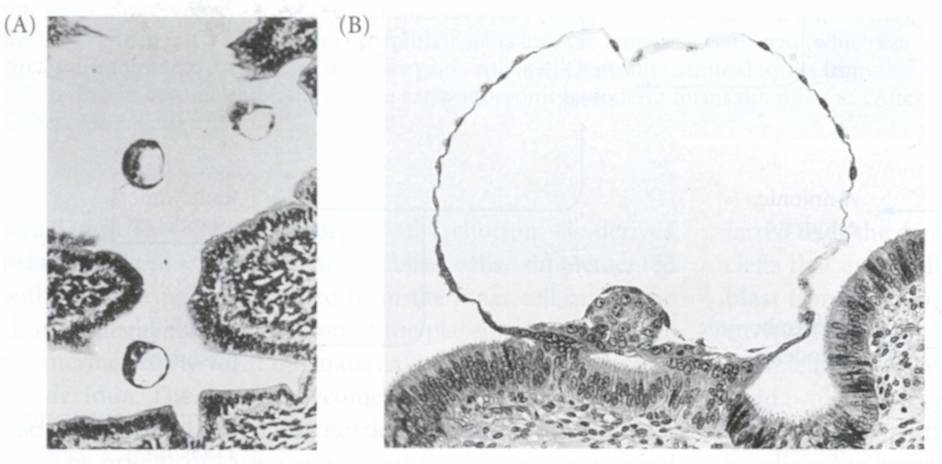